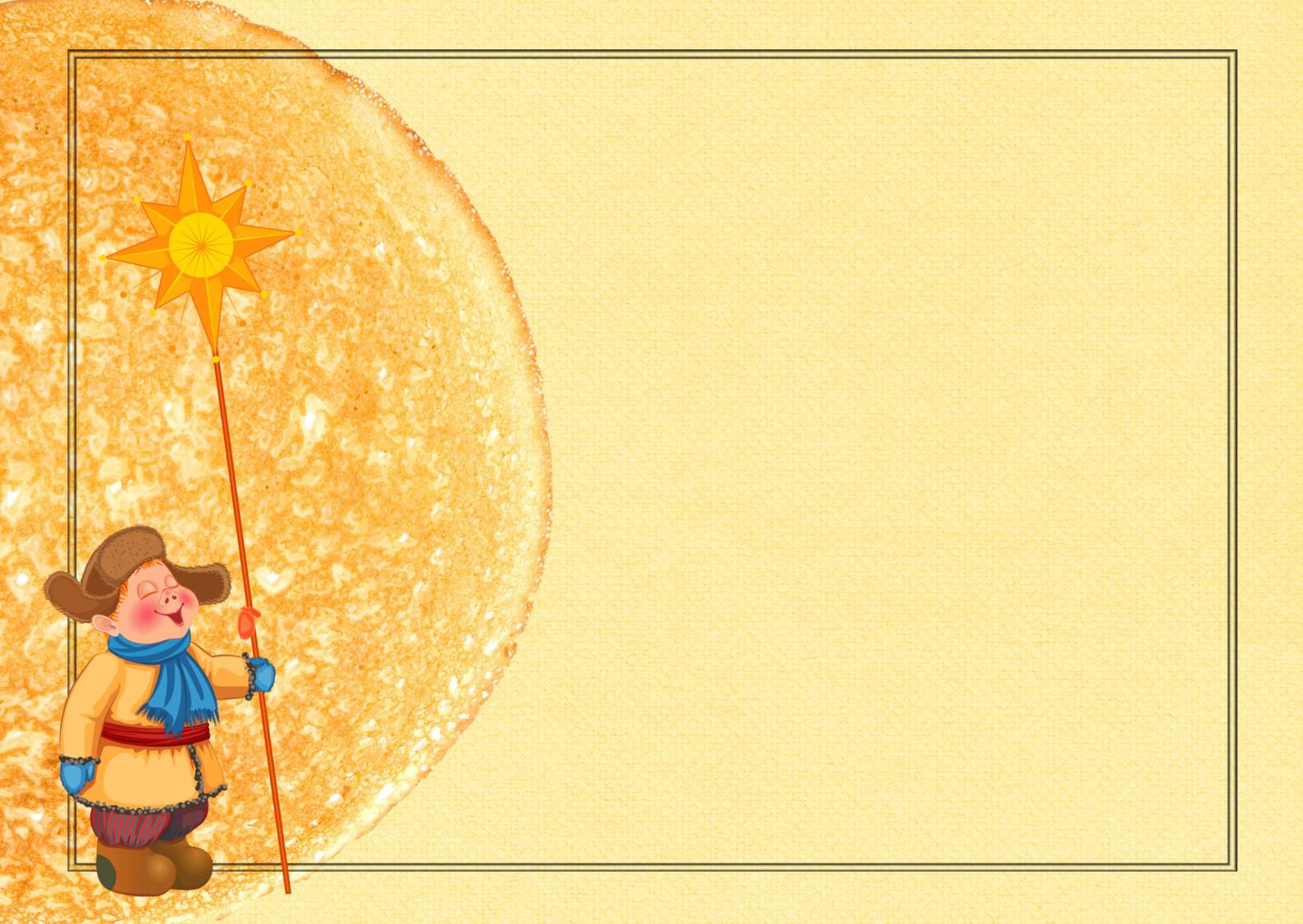 МАДОУ г. Иркутска детский сад №148
«Проектная деятельность 
как форма взаимодействия с родителями 
в рамках духовно-нравственного 
воспитания современного дошкольника»
Воспитатель: Амагзаева
Алена Викторовна
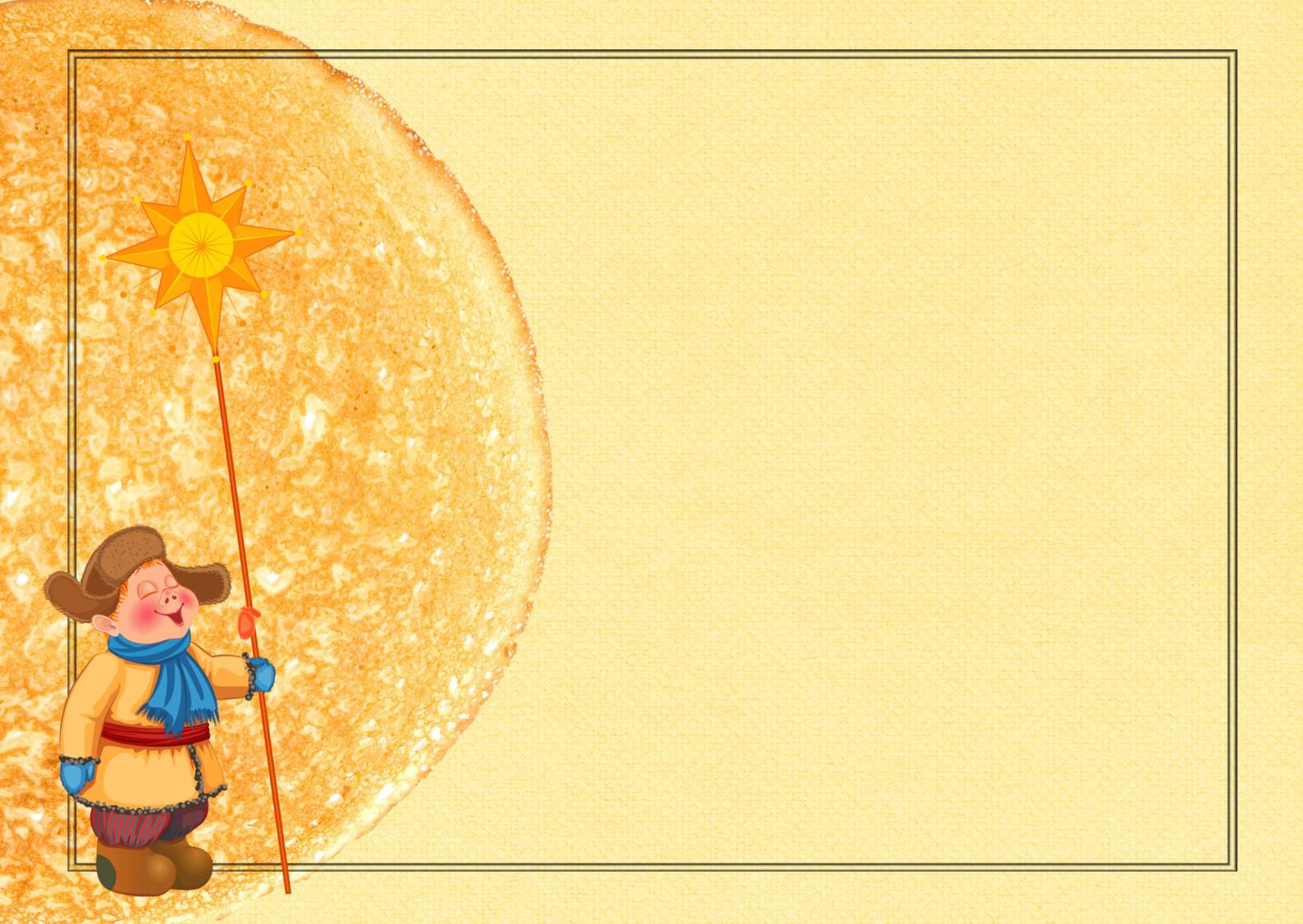 Проблемы нравственно патриотического воспитания:

 снижение познавательного интереса и уважения у современной молодежи к прошлому и настоящему своей Родины;
  не знание обычаев и традиций своего народа;
  низкий уровень знаний об истории, культурном наследии своего Отечества, представления о русской культуре
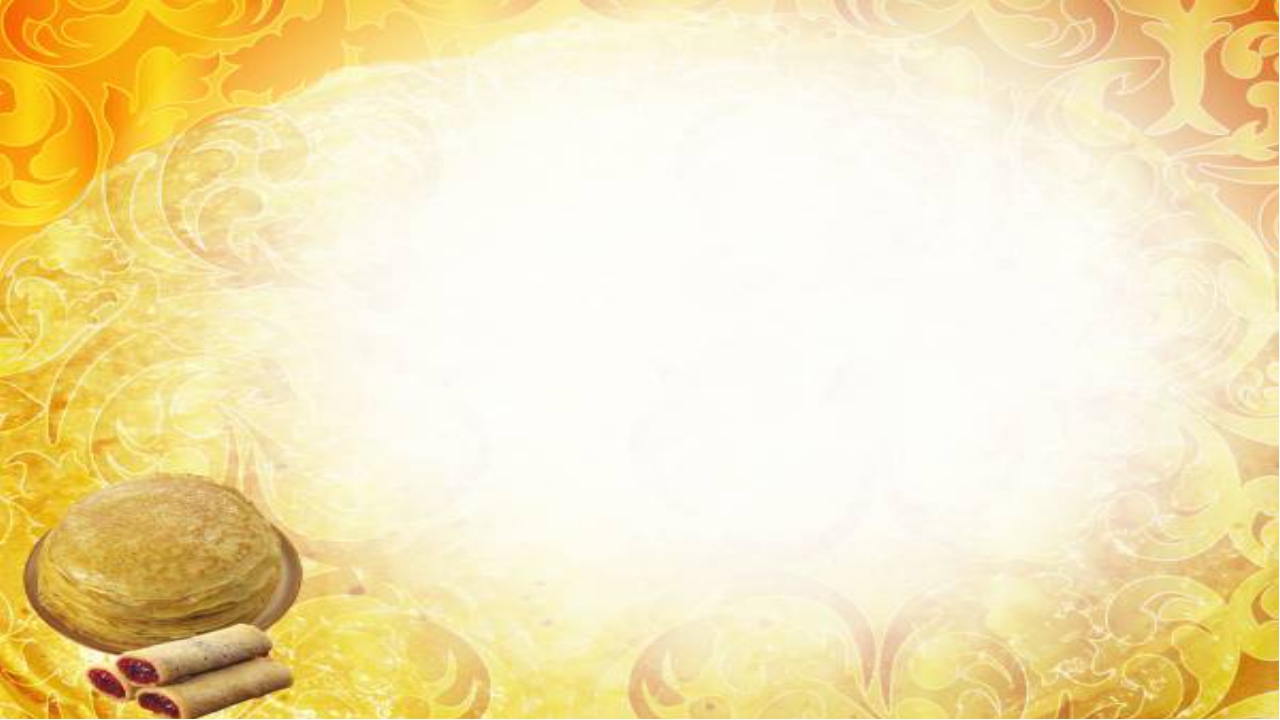 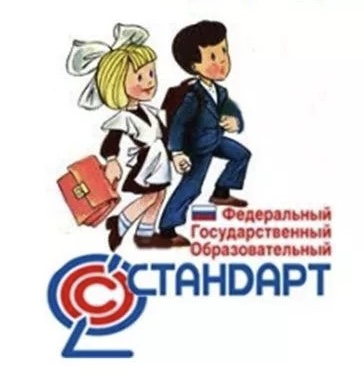 «Приобщение детей к социокультурным нормам, традициям семьи, общества и государства; учет этнокультурной ситуации развития детей»
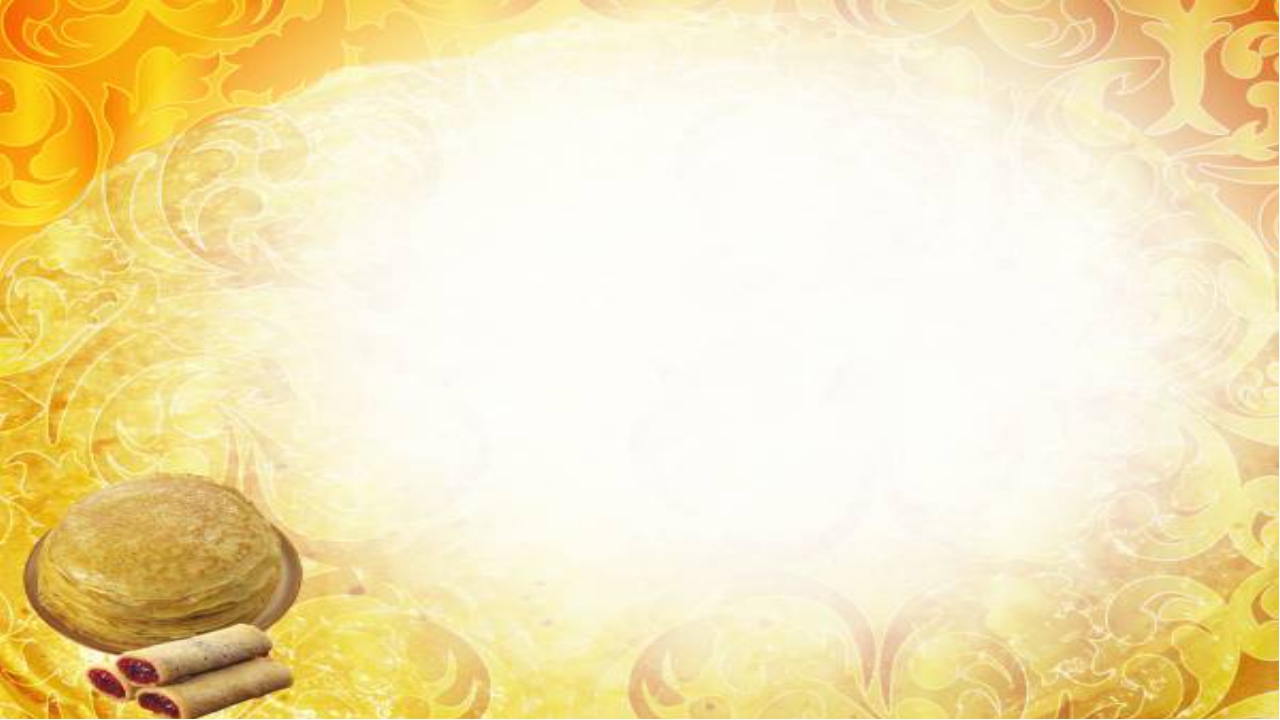 Проект – это уникальная деятельность, имеющая начало и конец во времени и направленная на достижение заранее определённого результата или цели.
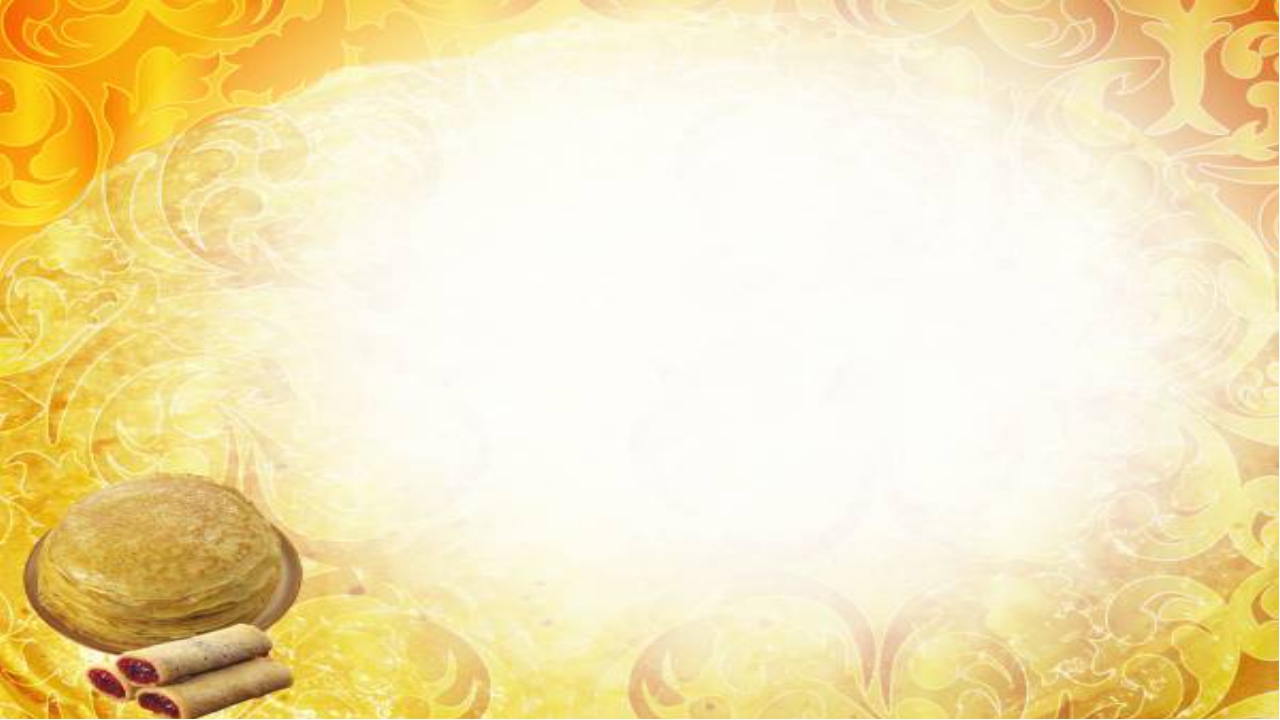 (Тимофеева Л.Л.)
Виды проектов : 
 исследовательский
 творческий
 приключенческий
 информационный
 практико - ориентированный
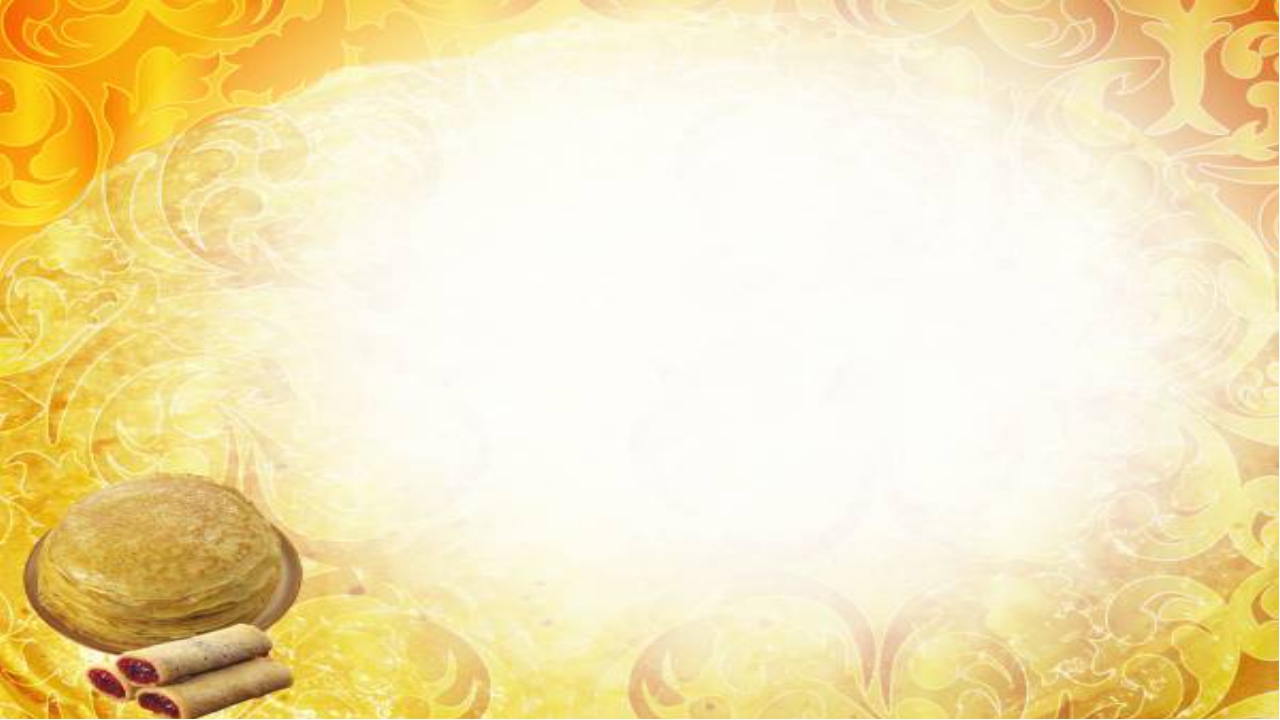 Классификация проектов по признакам (Тимофеева Л.Л.): 

по составу и количеству участников;
 по степени определенности результата; 
по срокам реализации ;
по тематике.
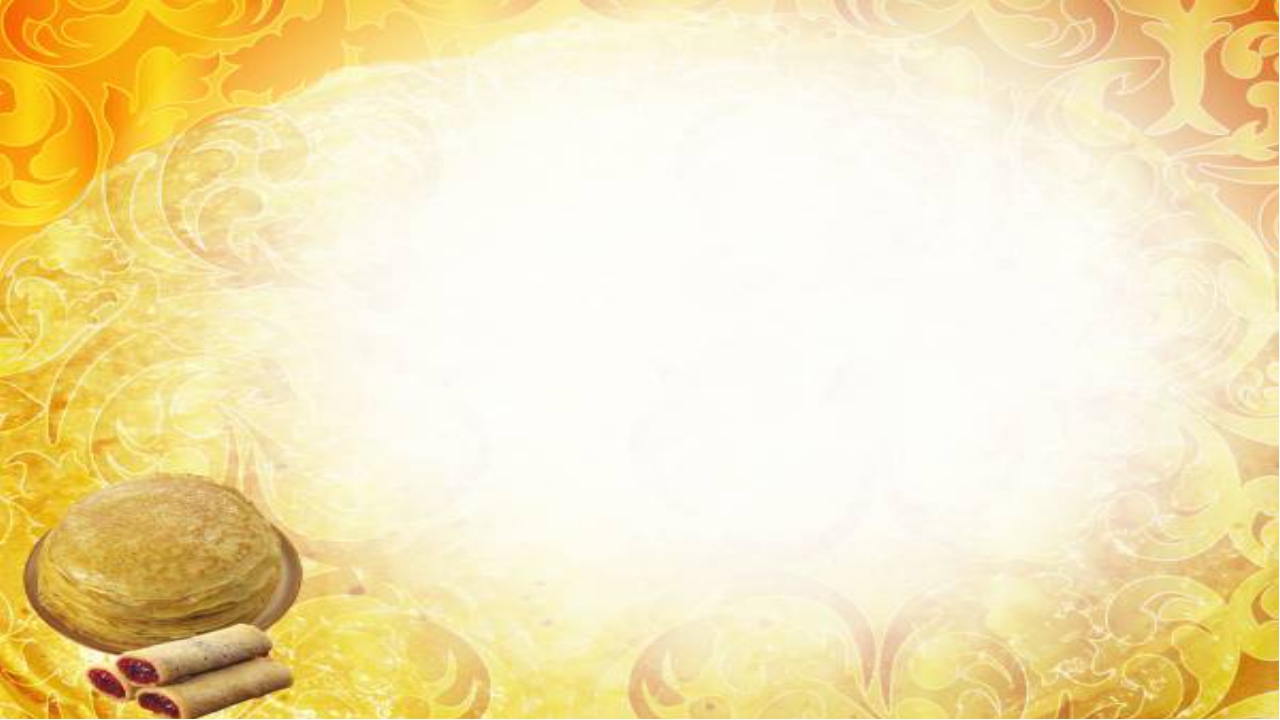 Паспорт проекта
«Широкая Масленица»
Группы №1 «Аистенок»
Составили воспитатели: Амагзаева А.В., Харитонова И.В.
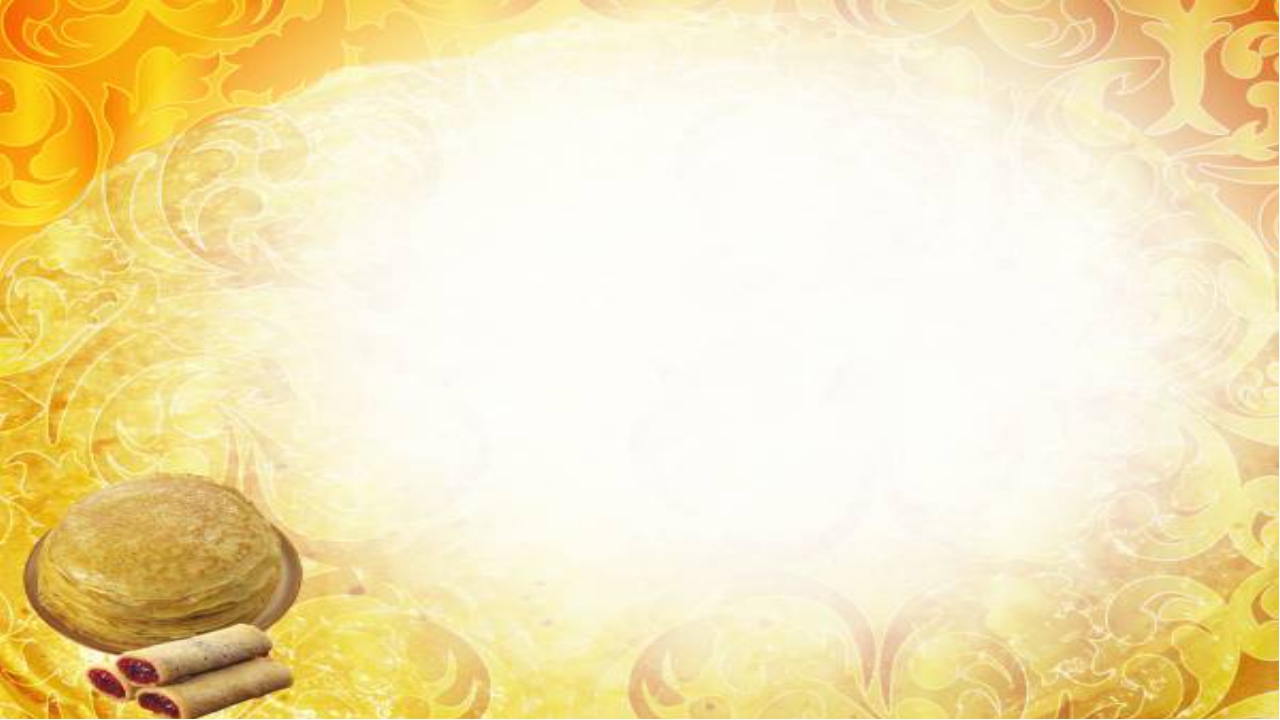 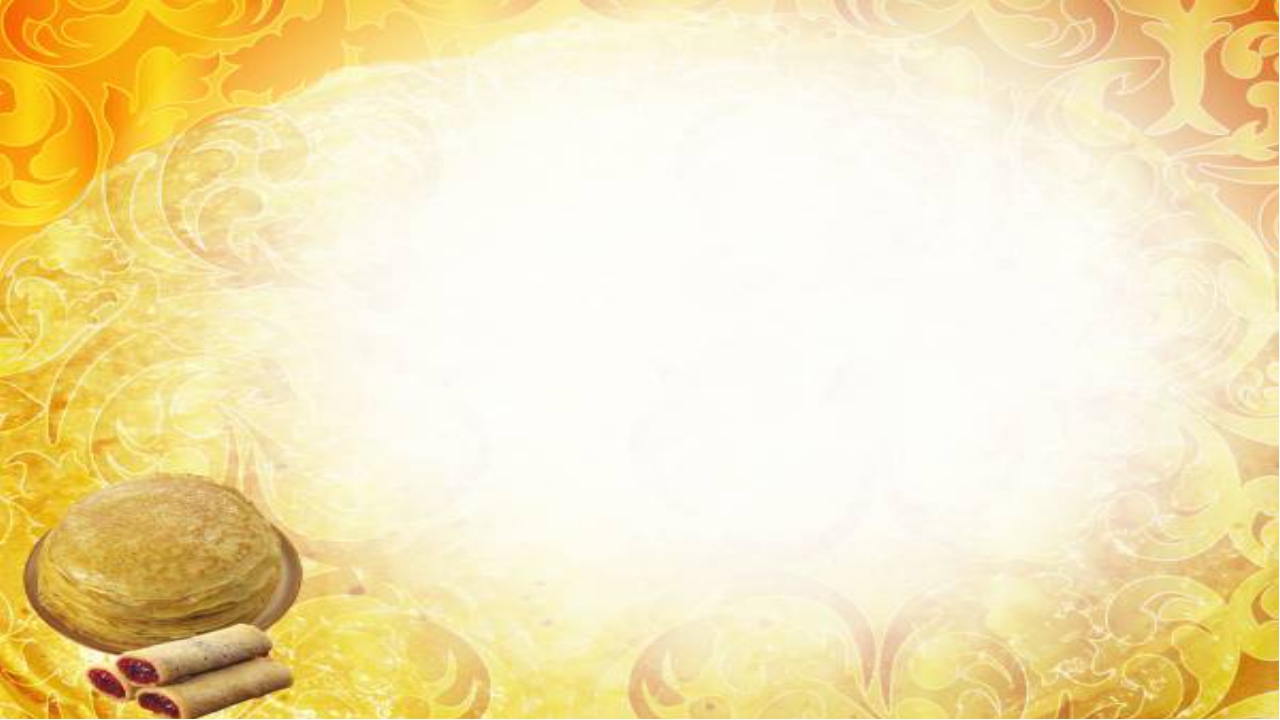 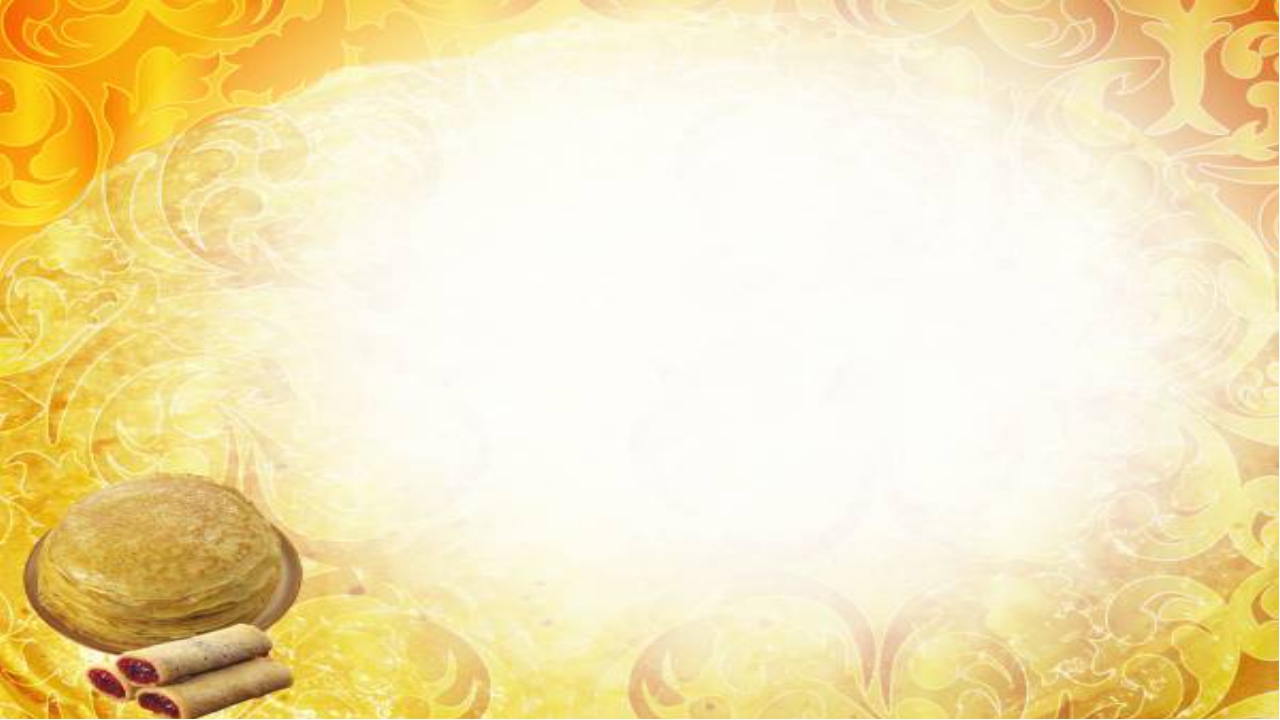 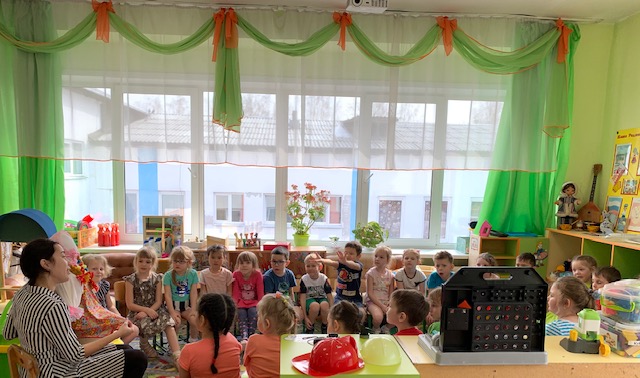 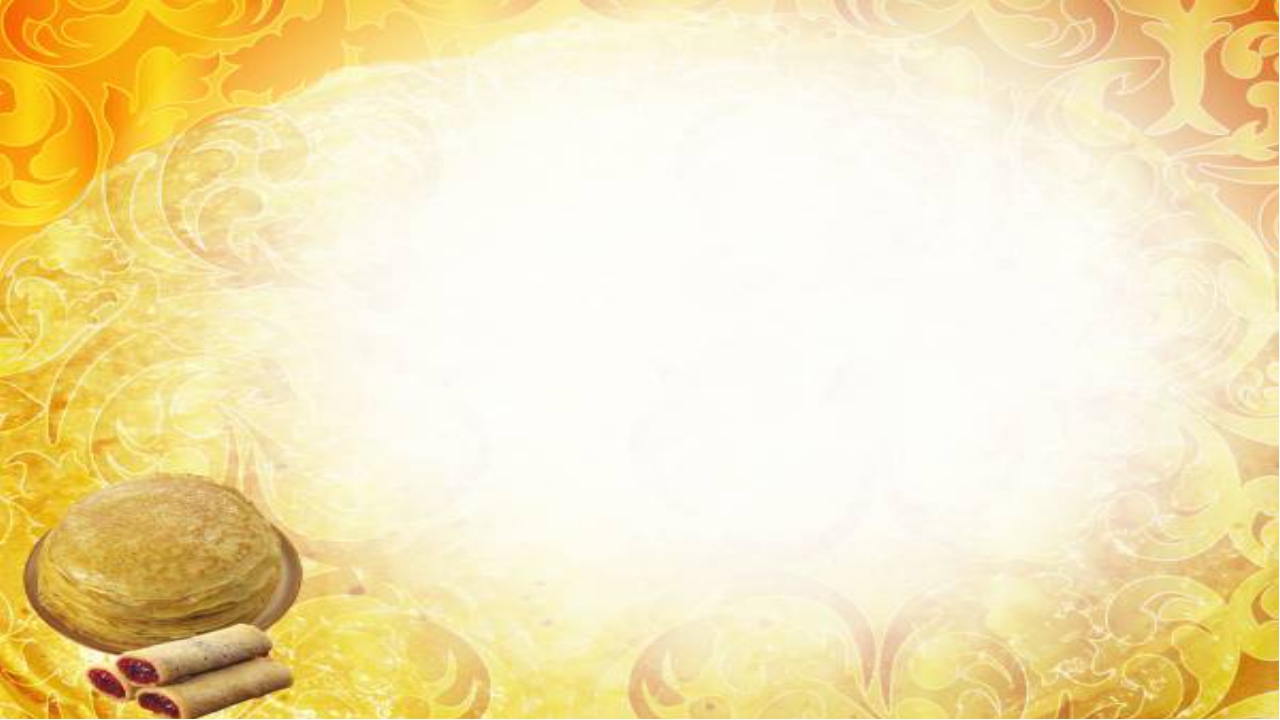 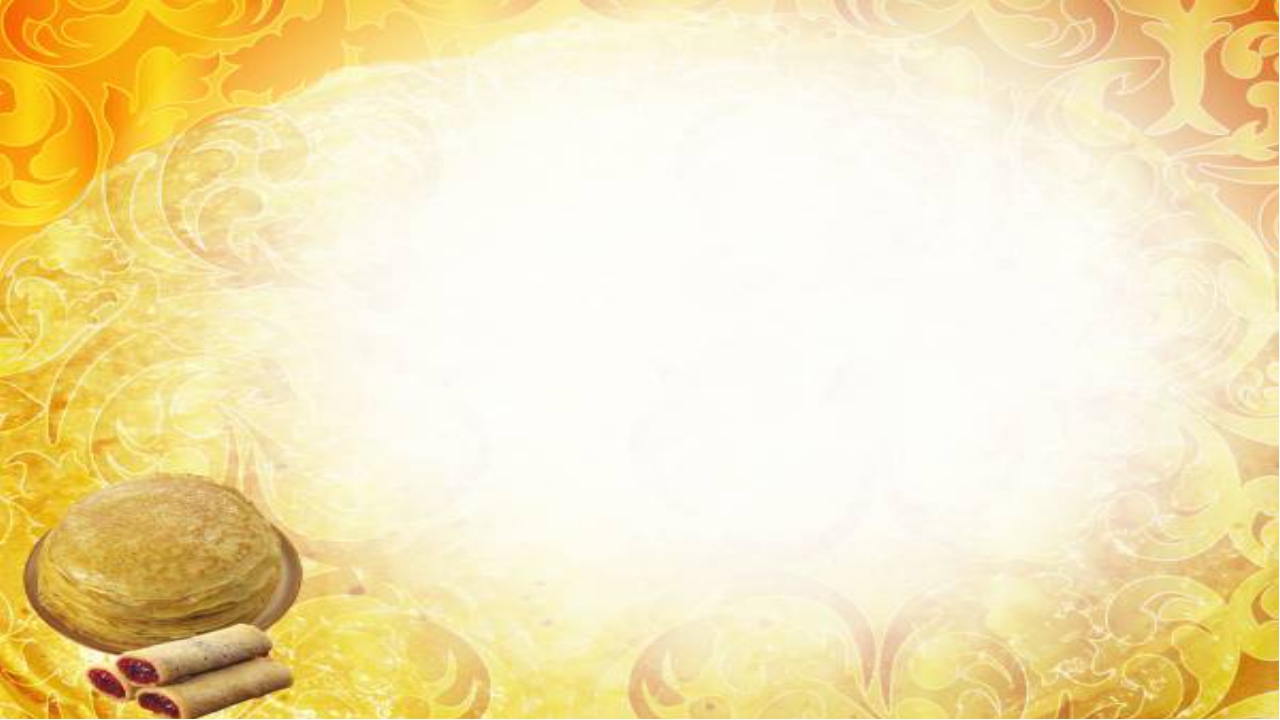 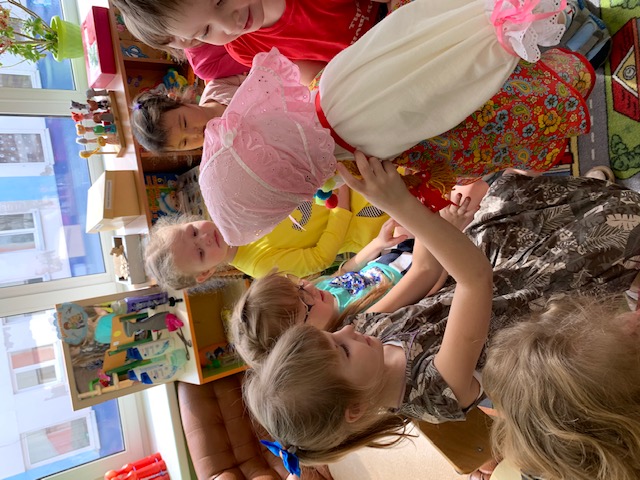 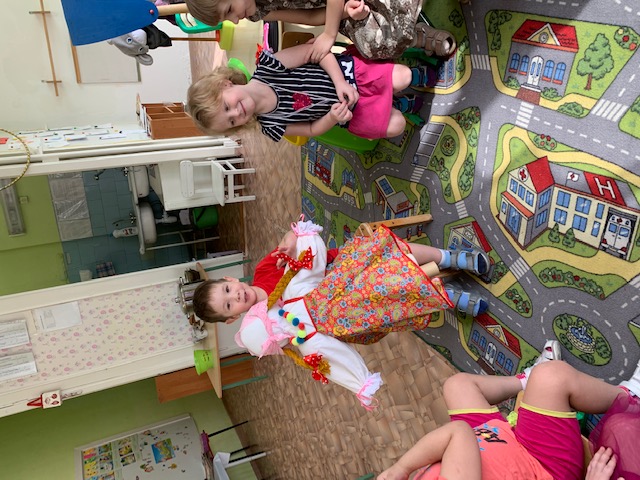 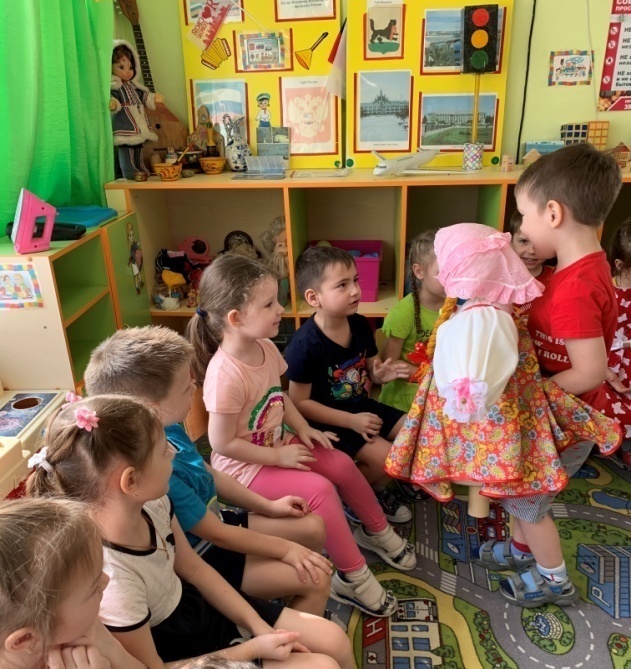 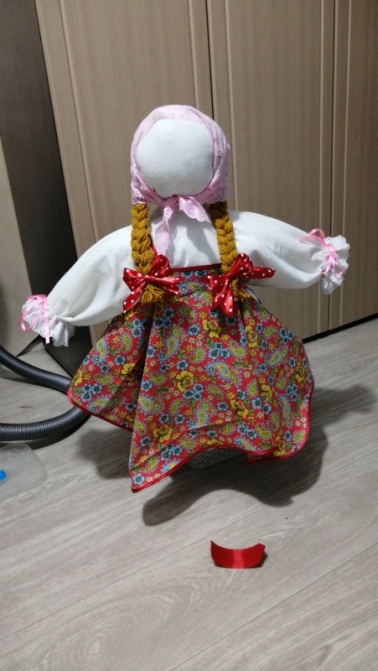 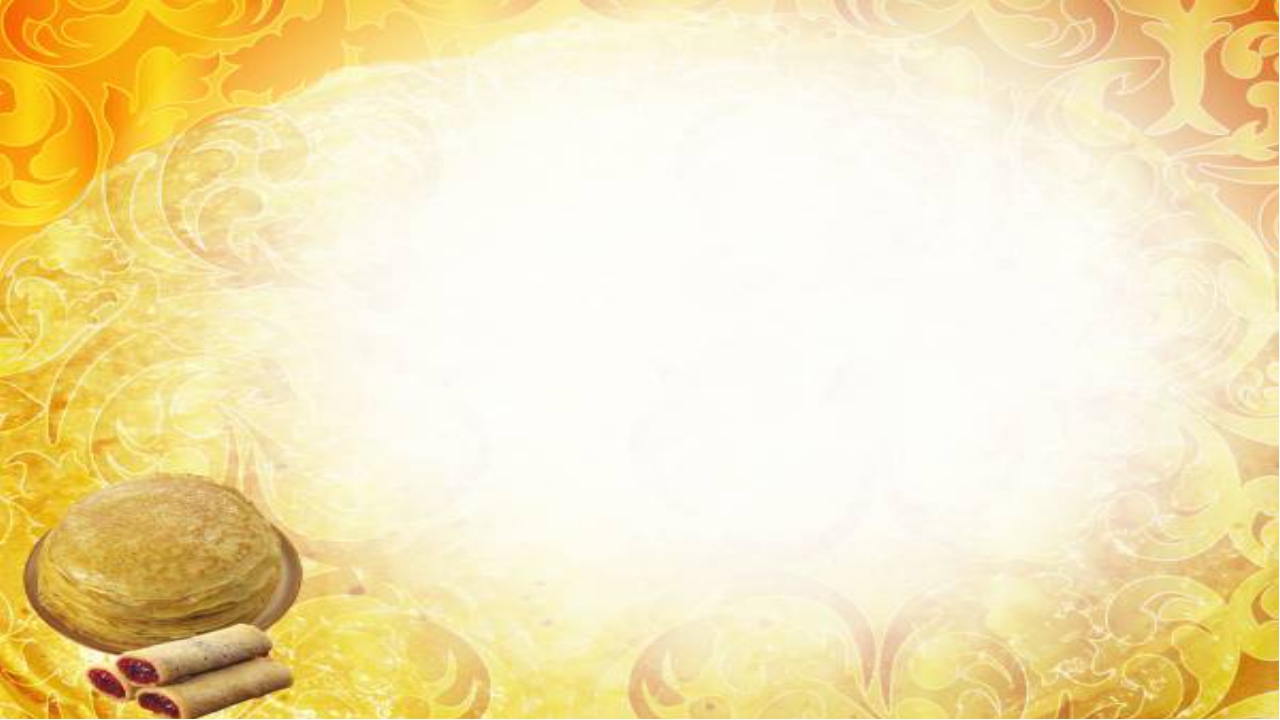 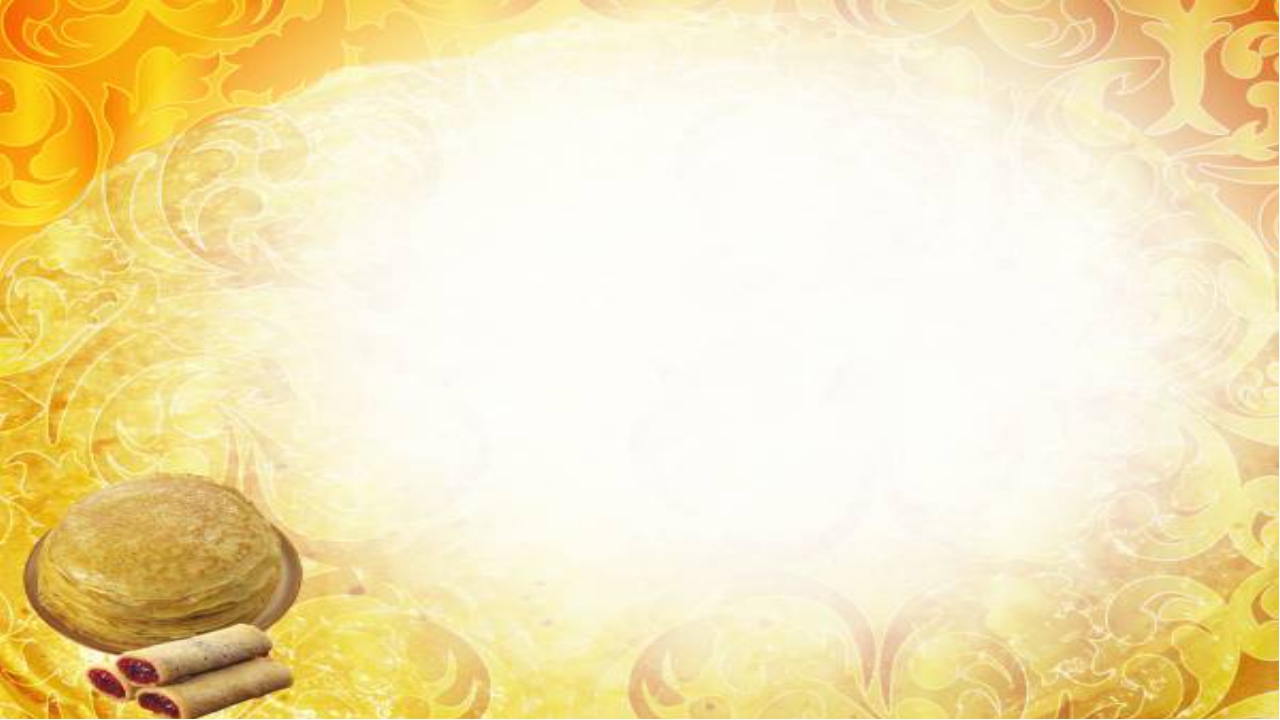 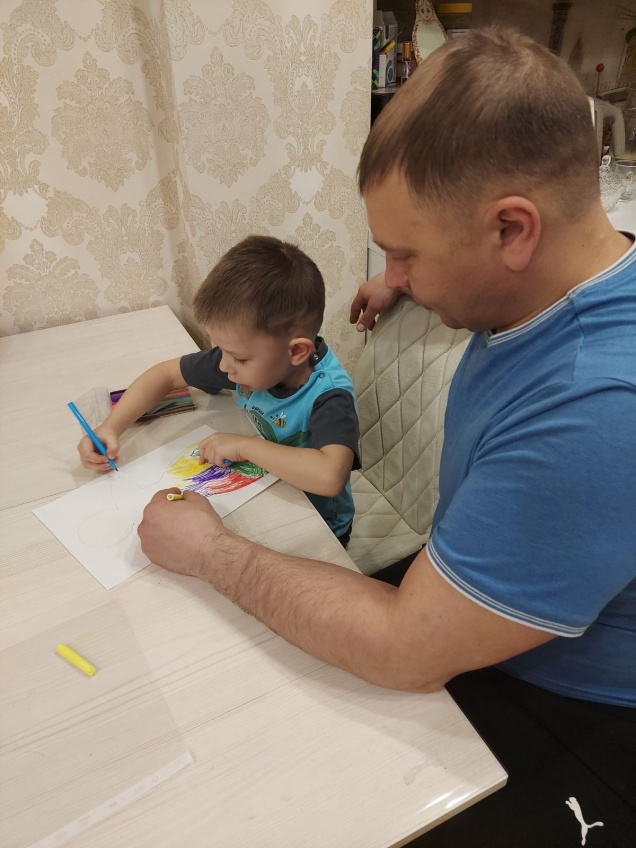 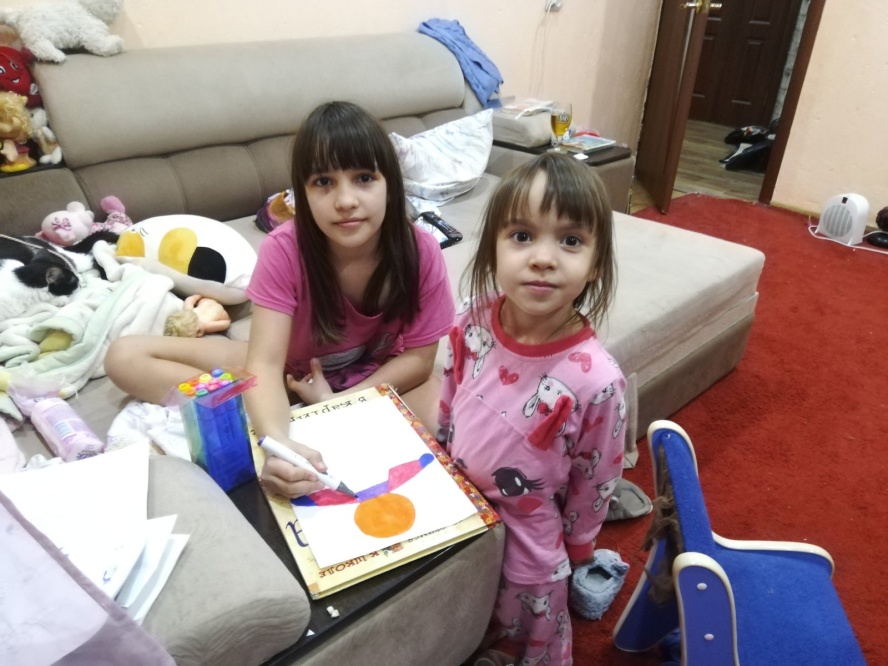 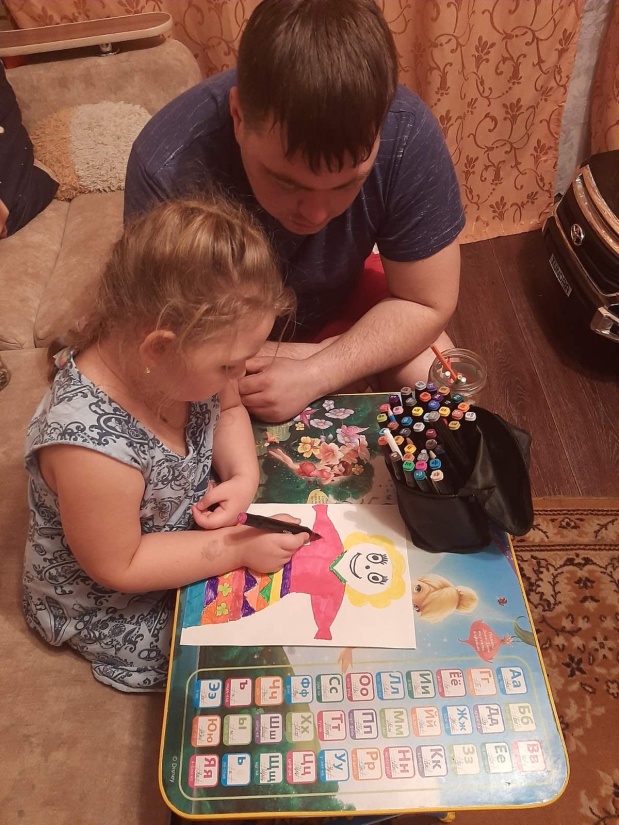 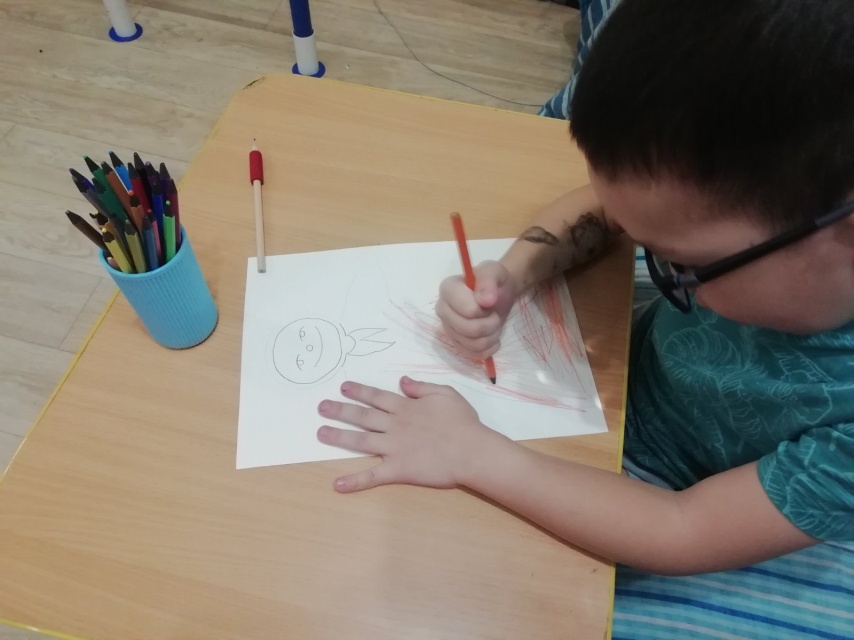 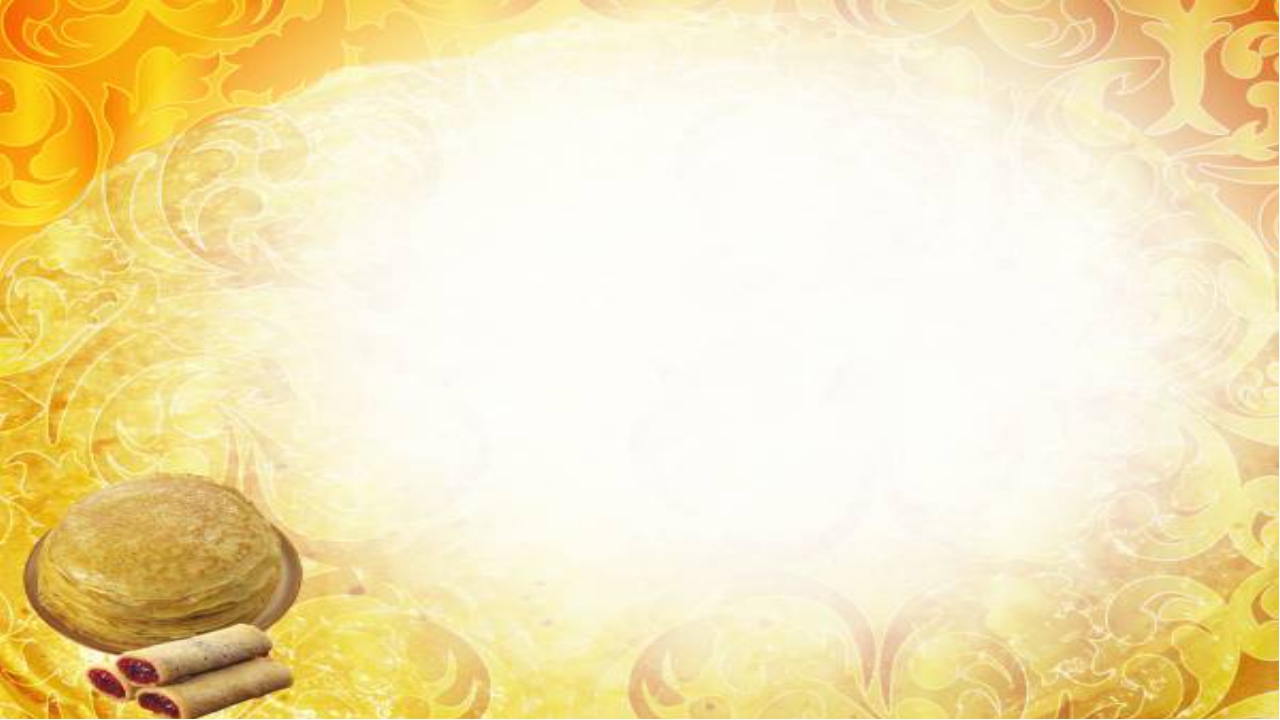 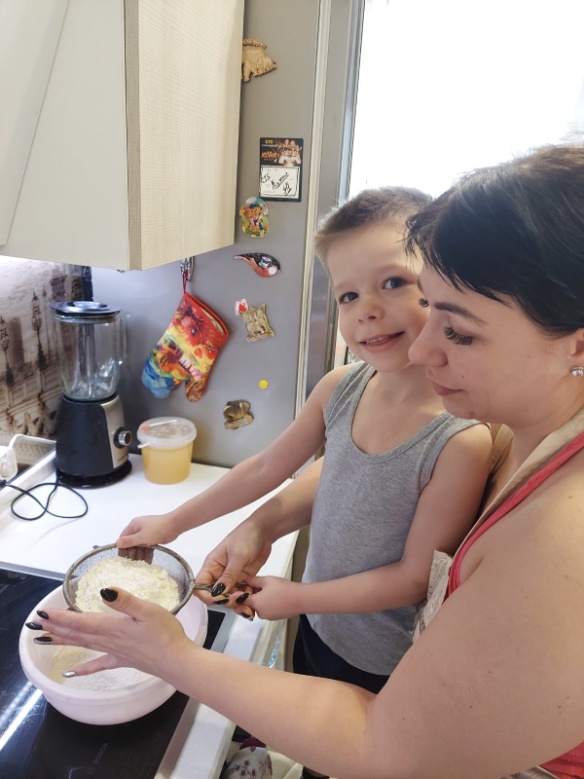 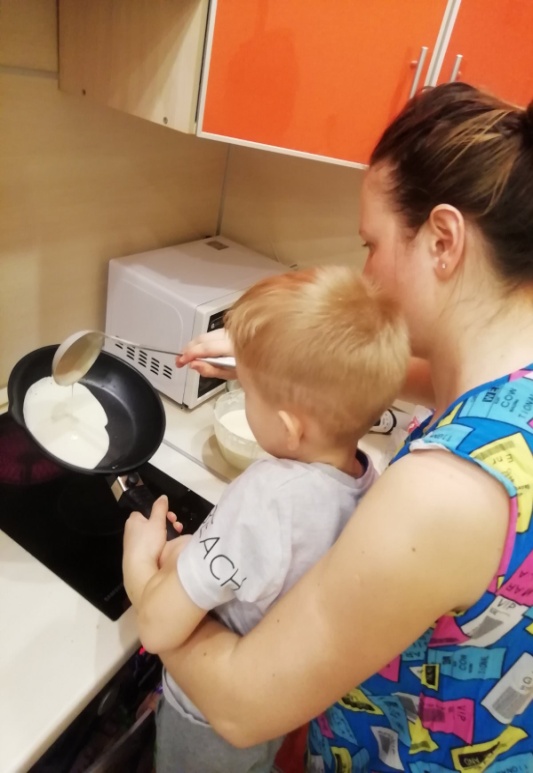 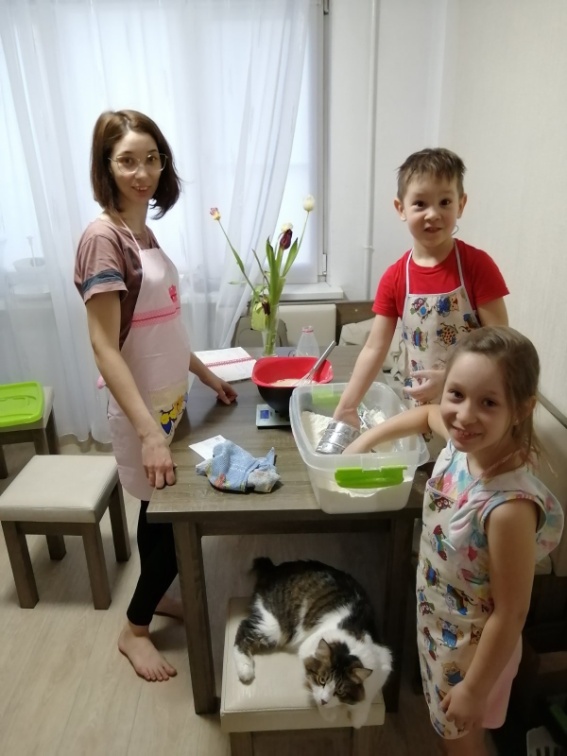 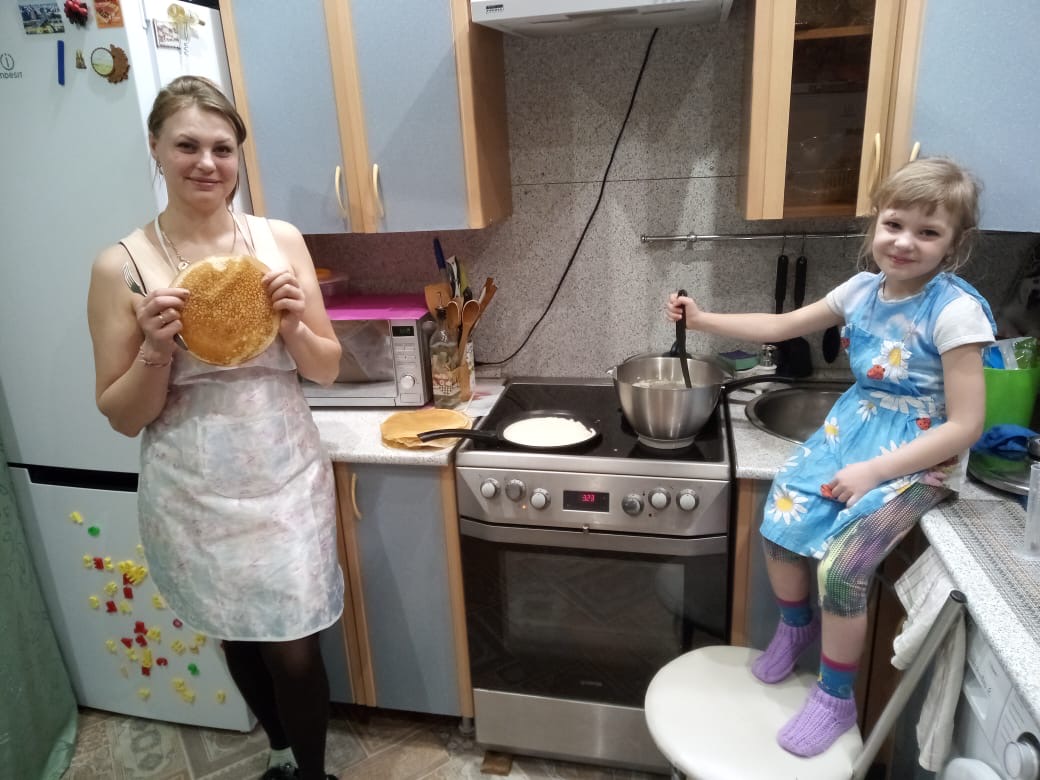 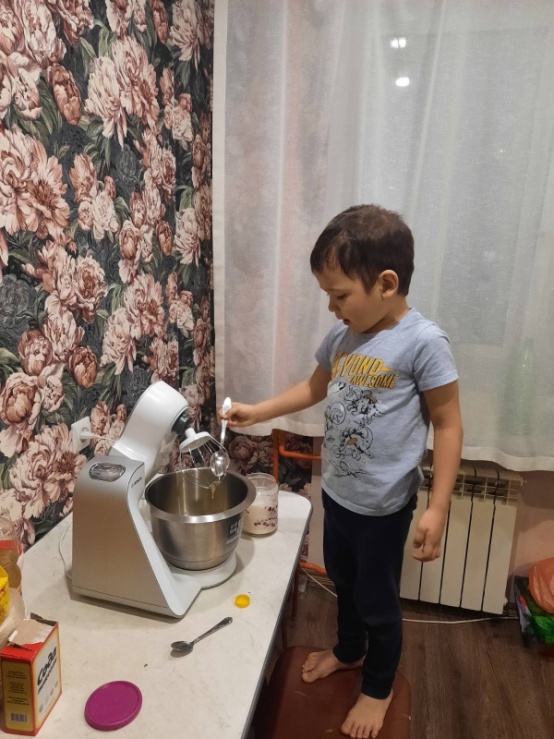 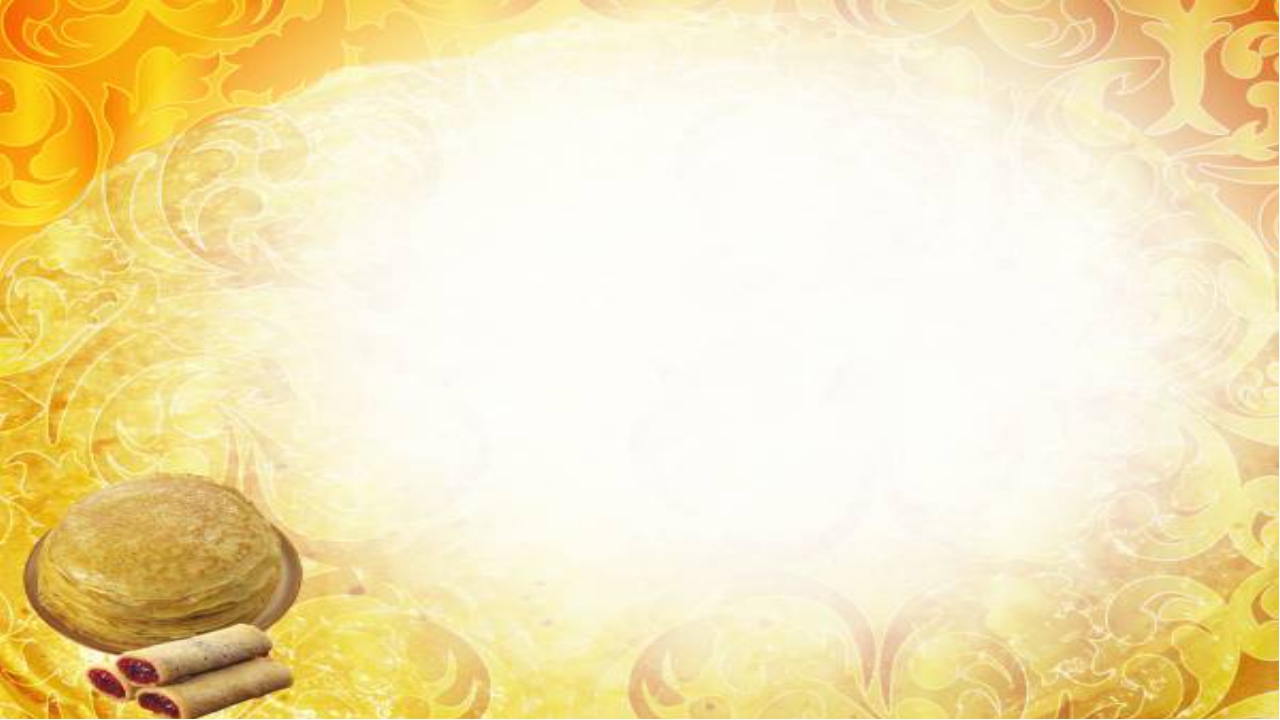 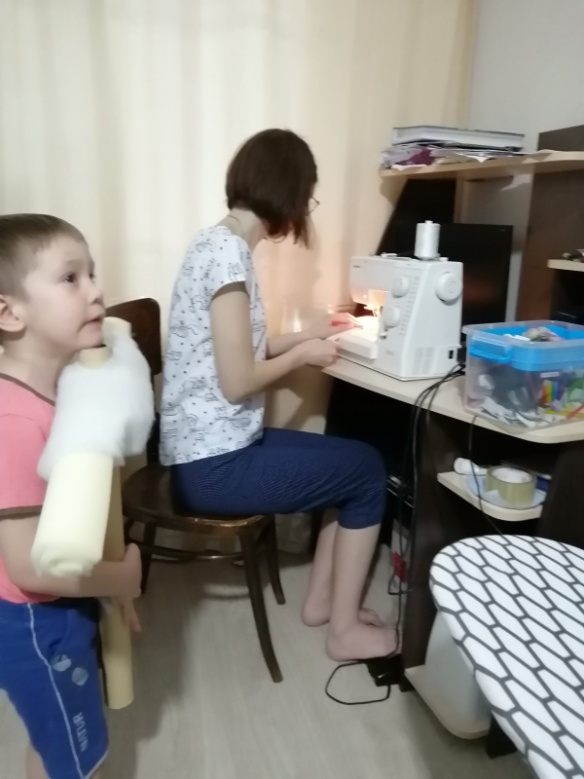 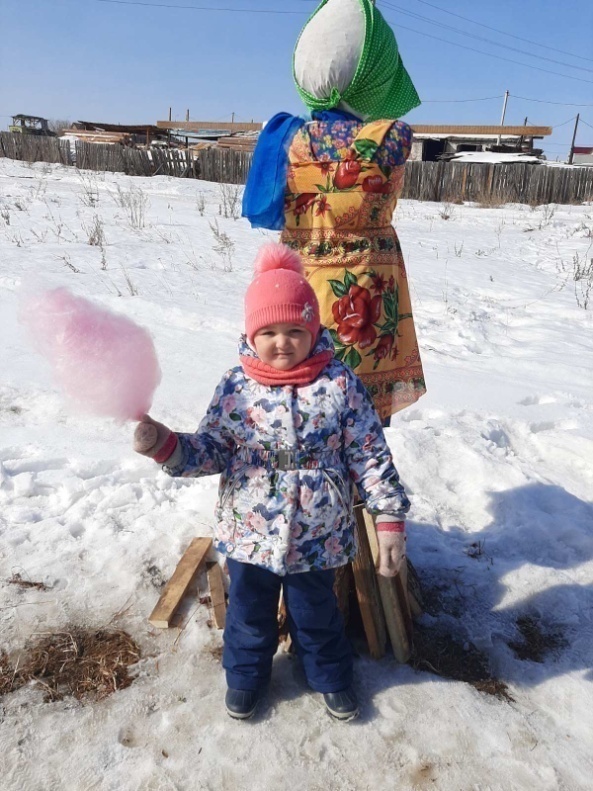 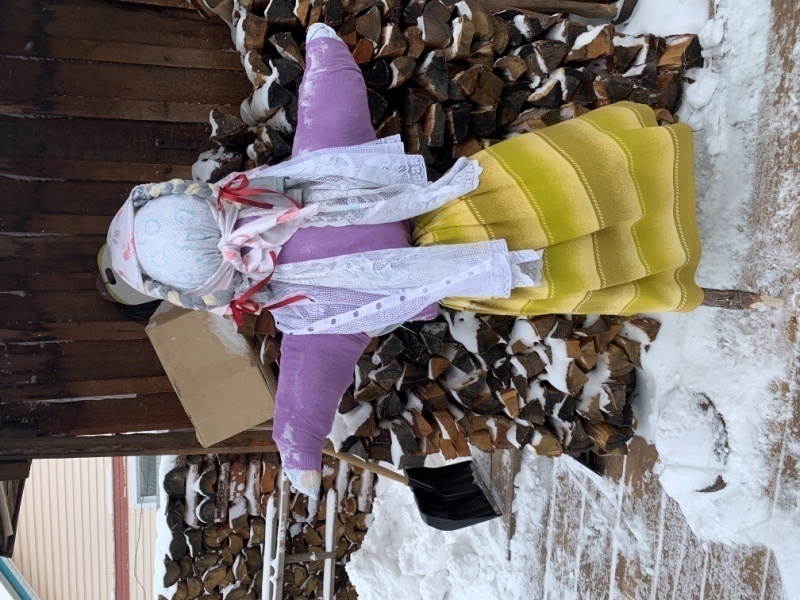 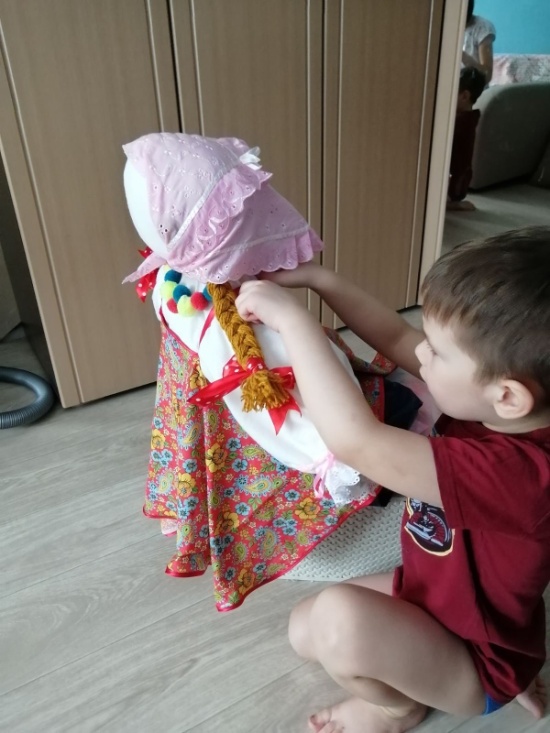 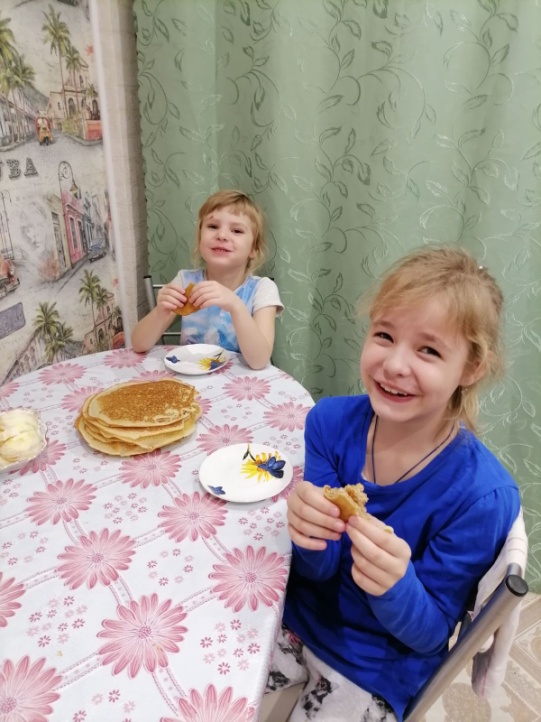 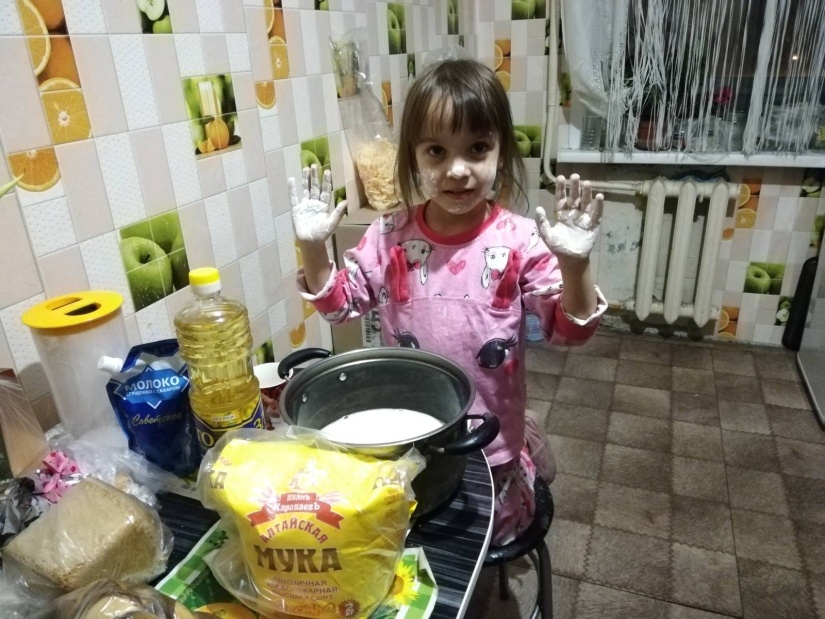 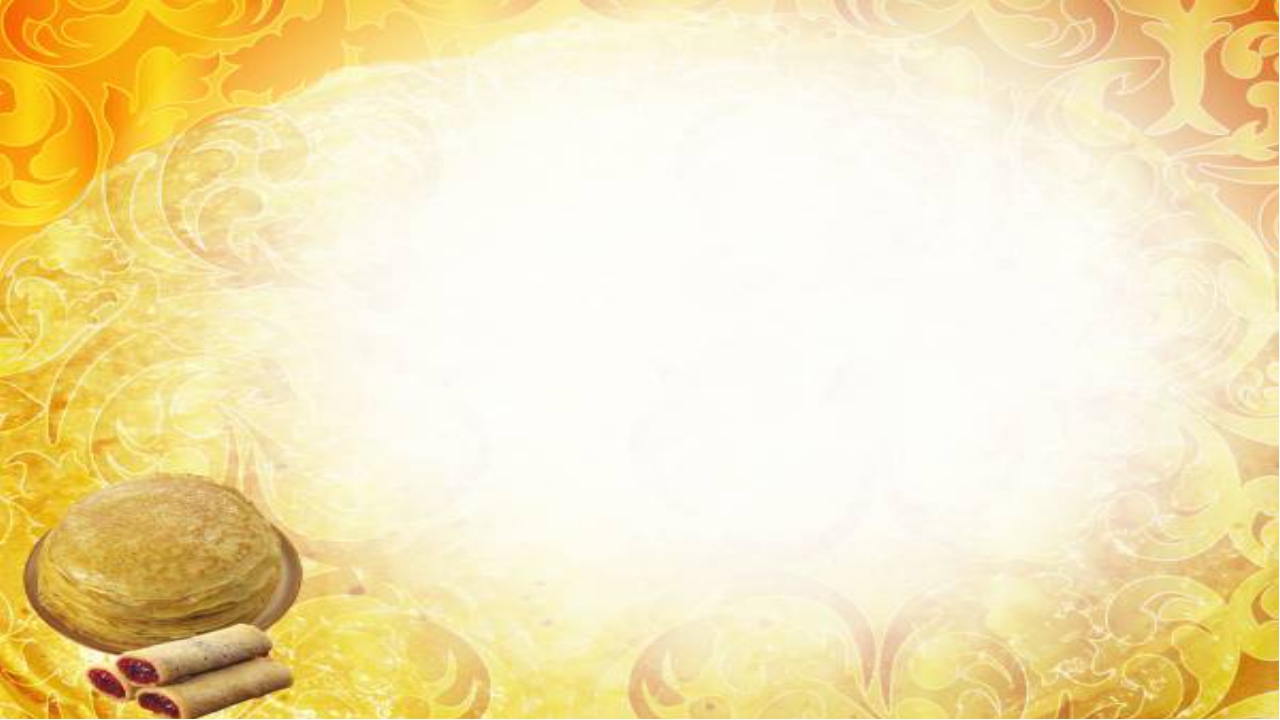 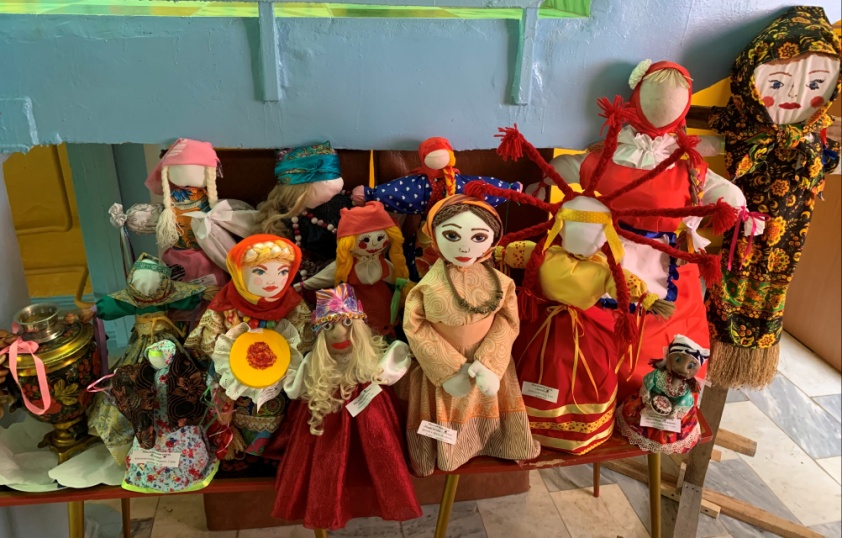 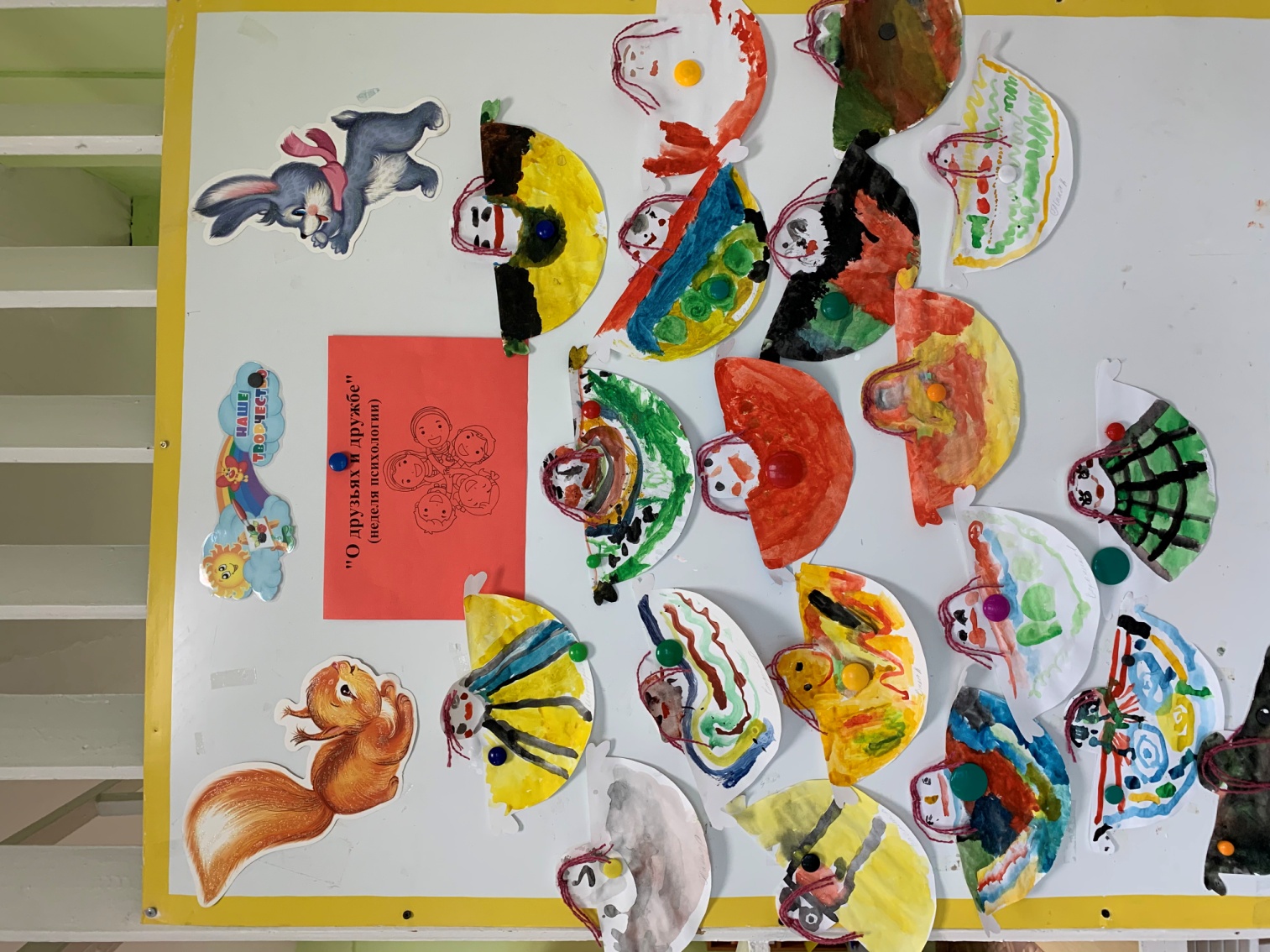 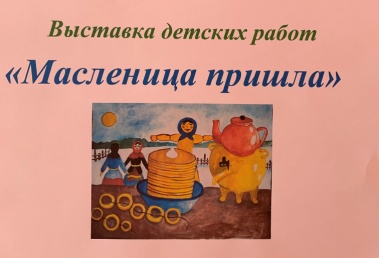 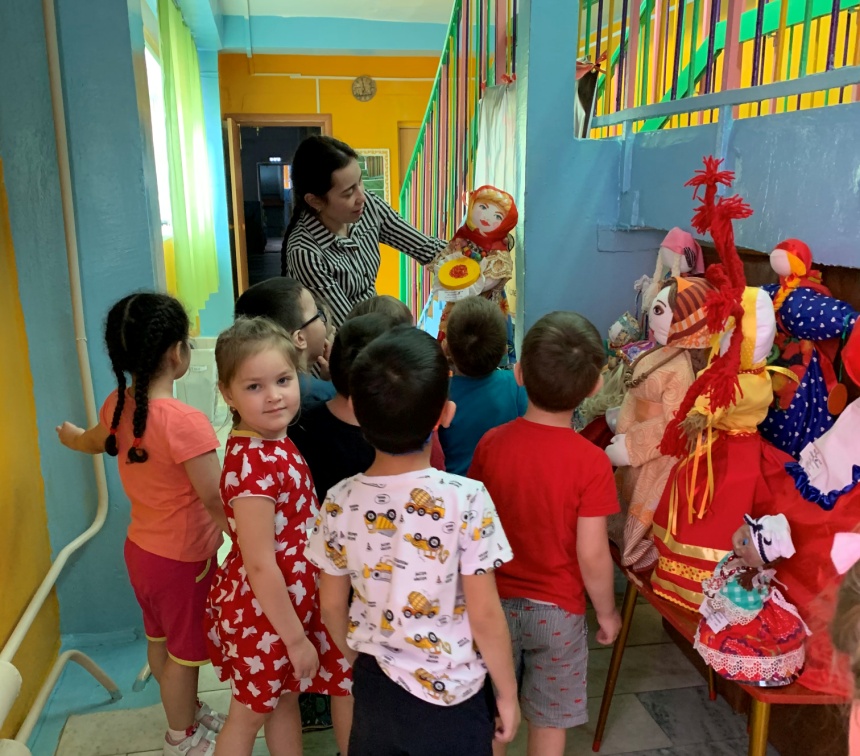 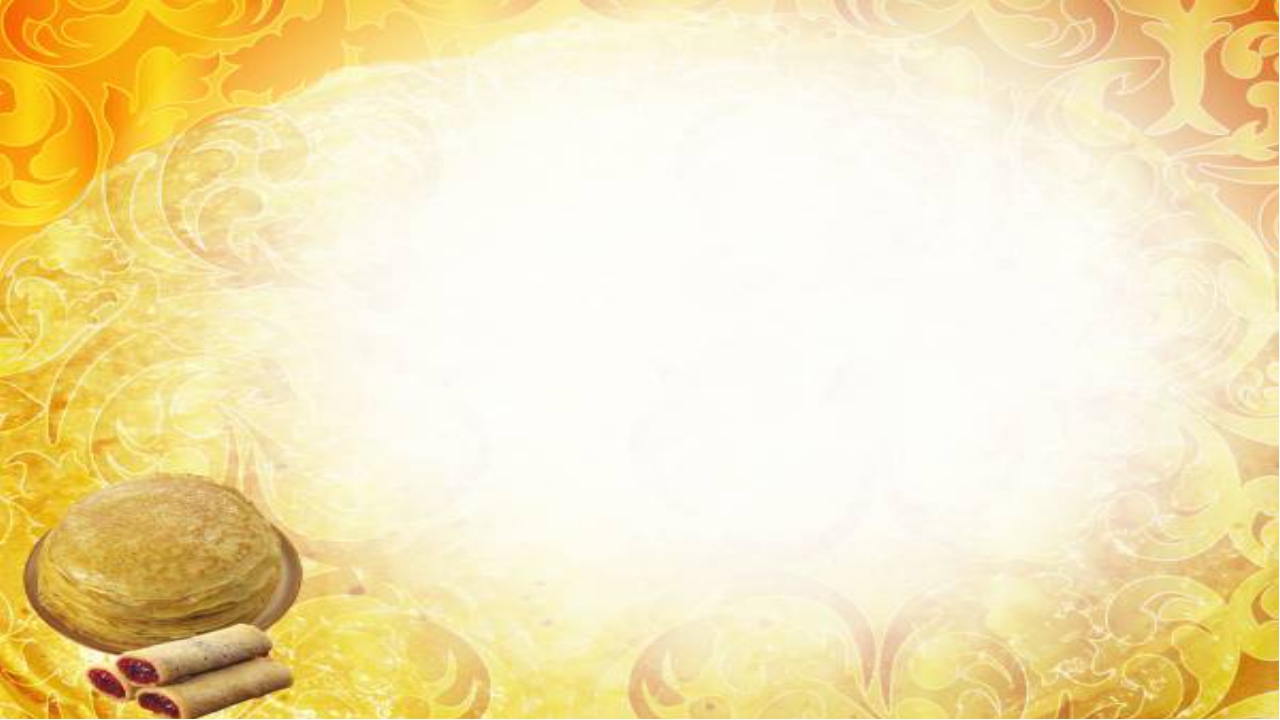 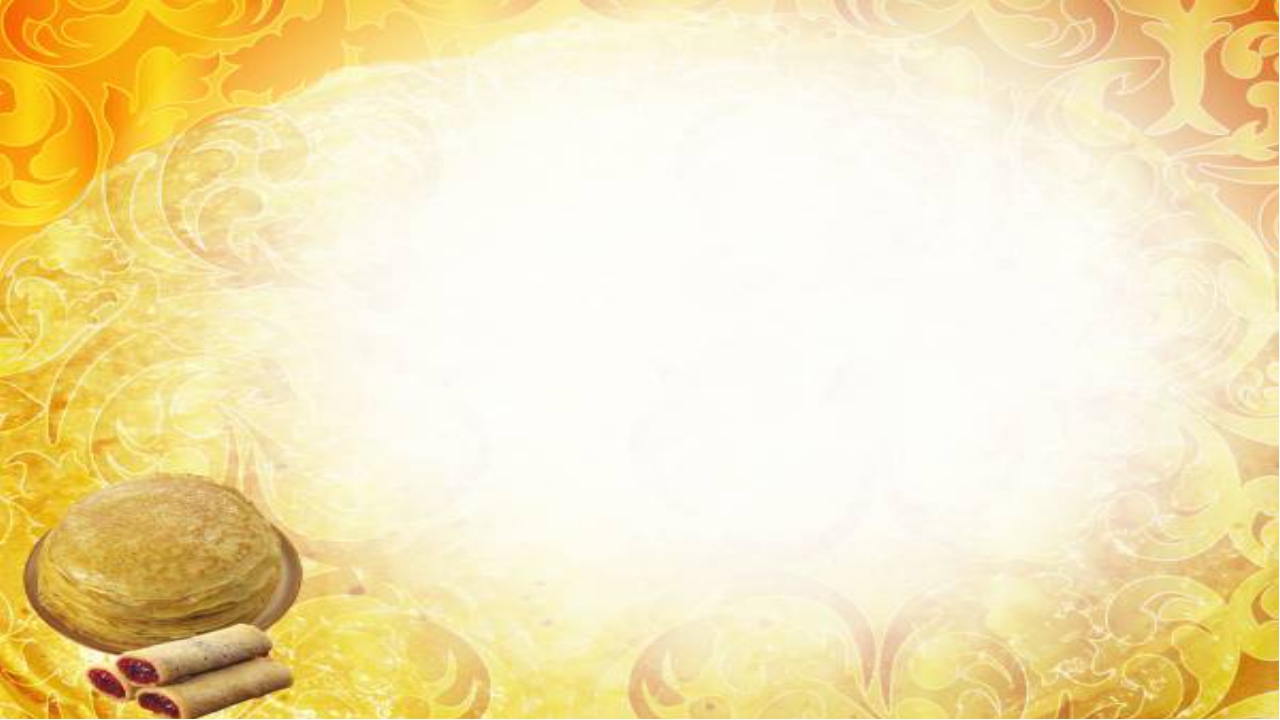 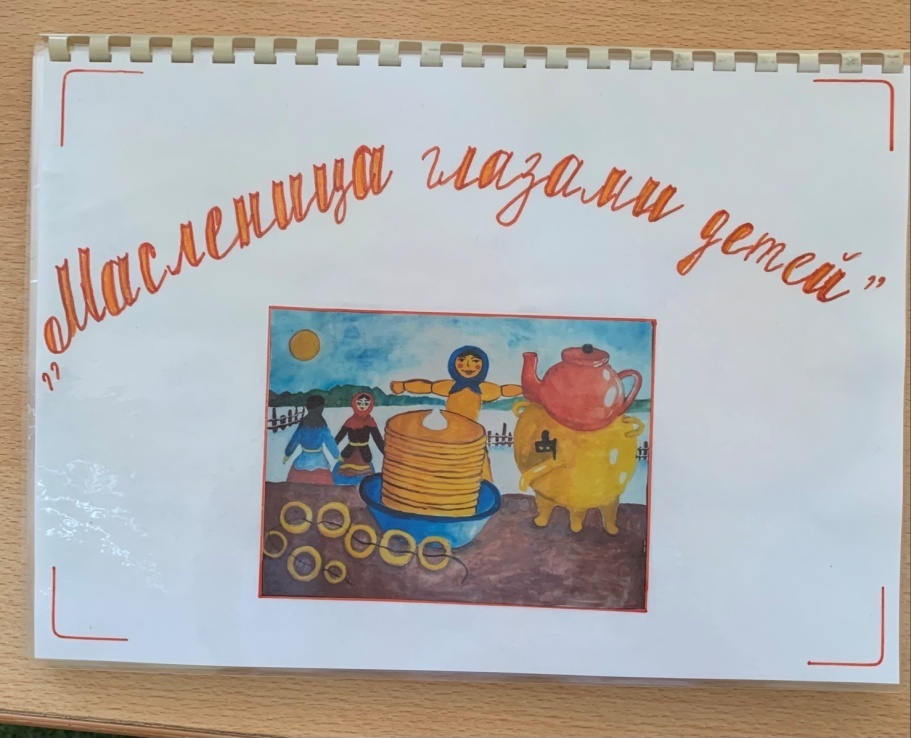 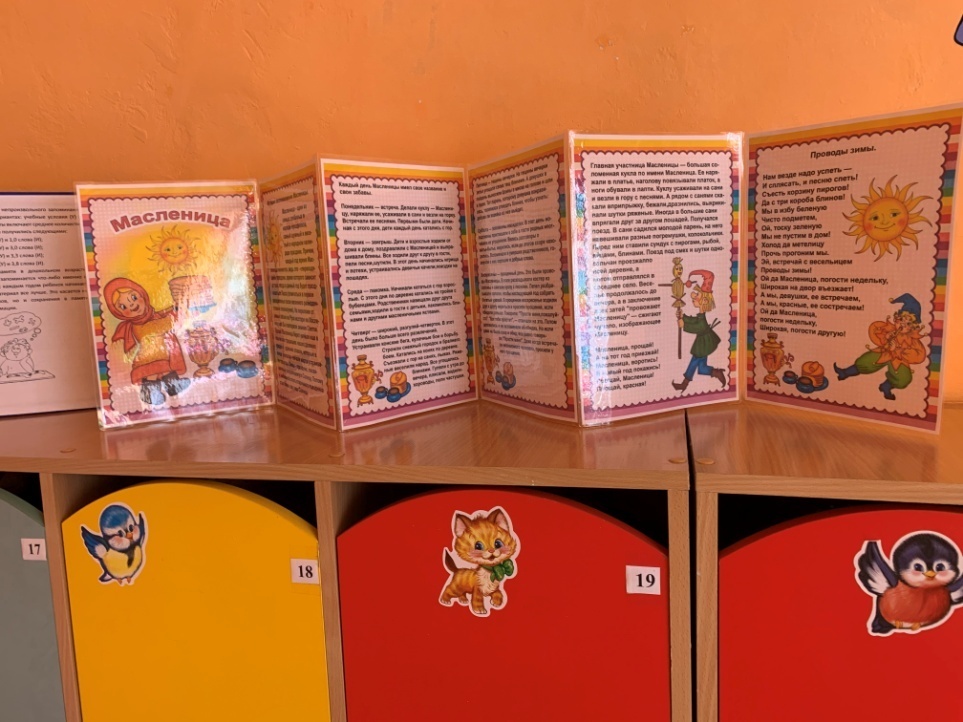 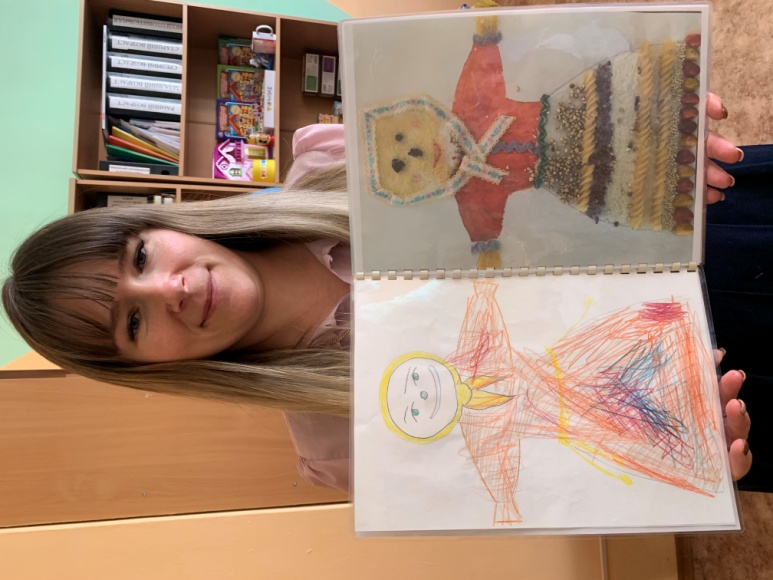 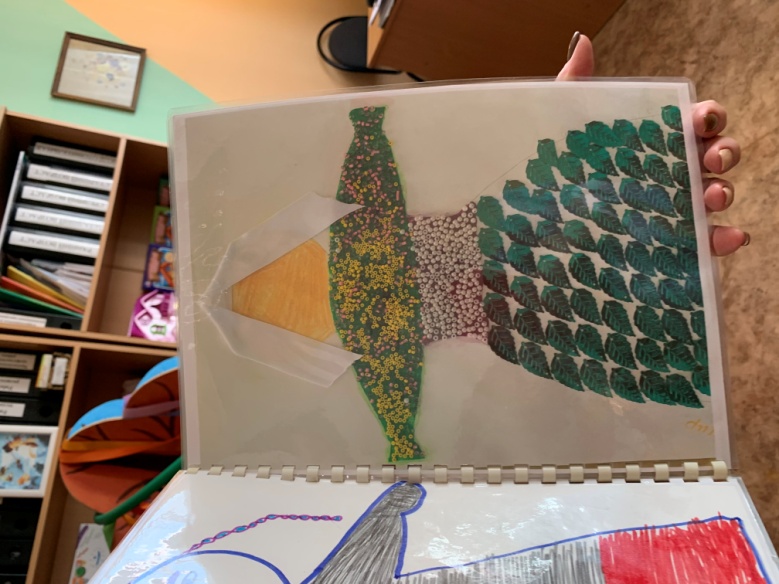 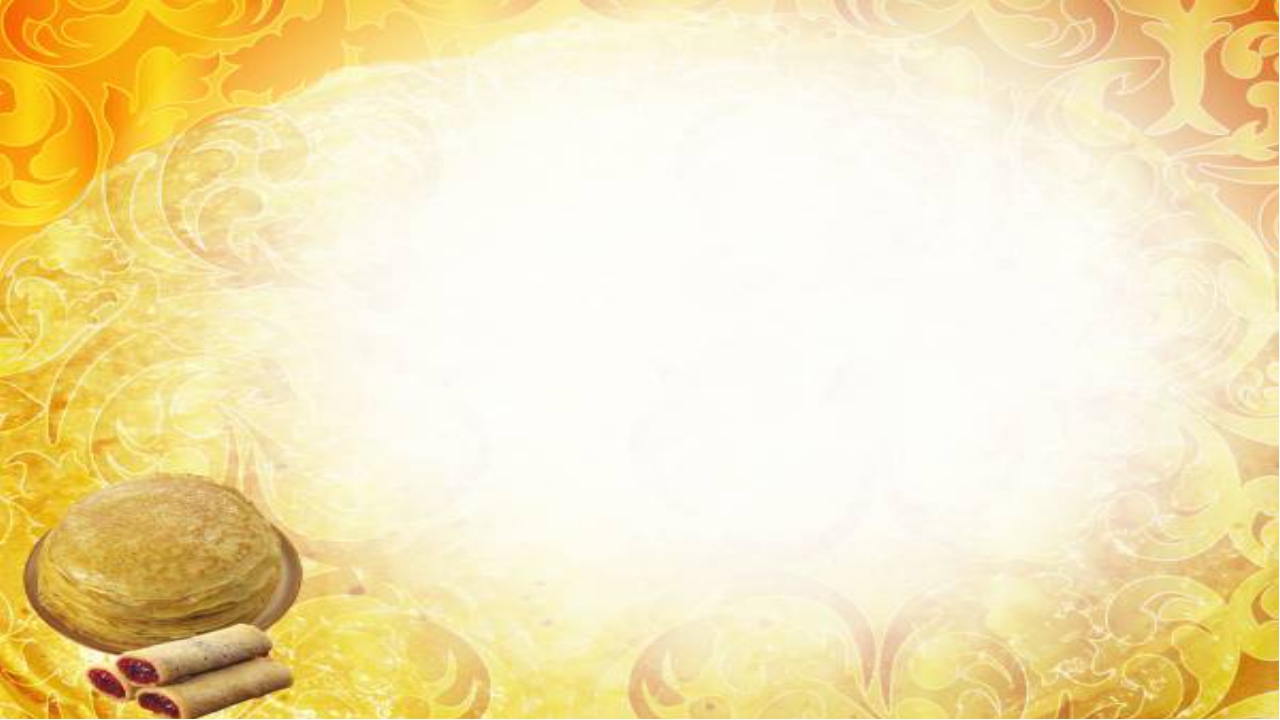 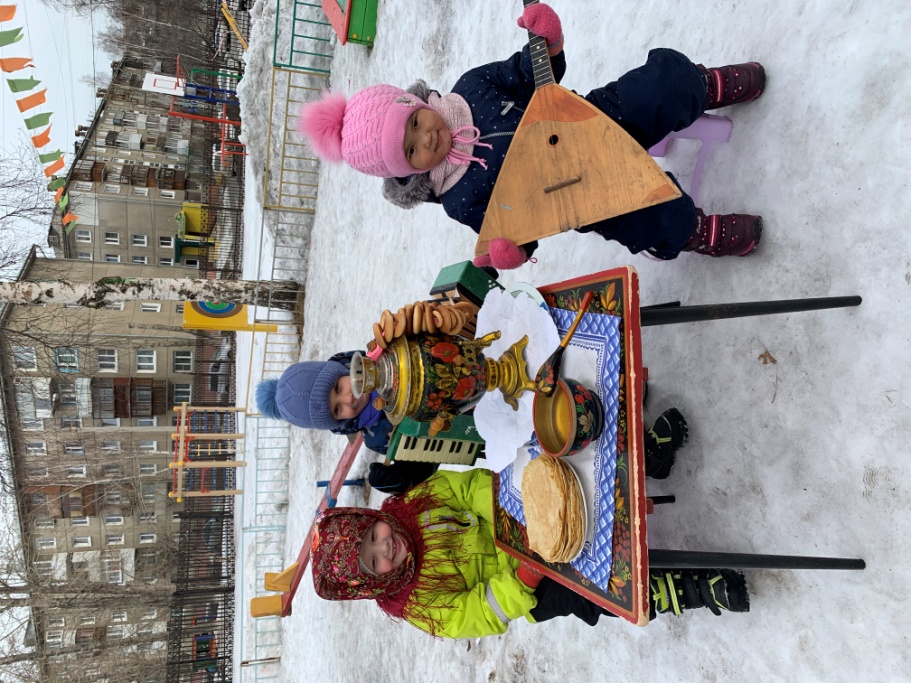 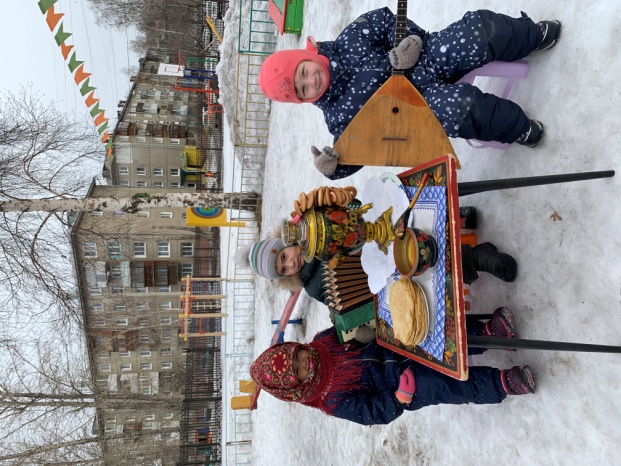 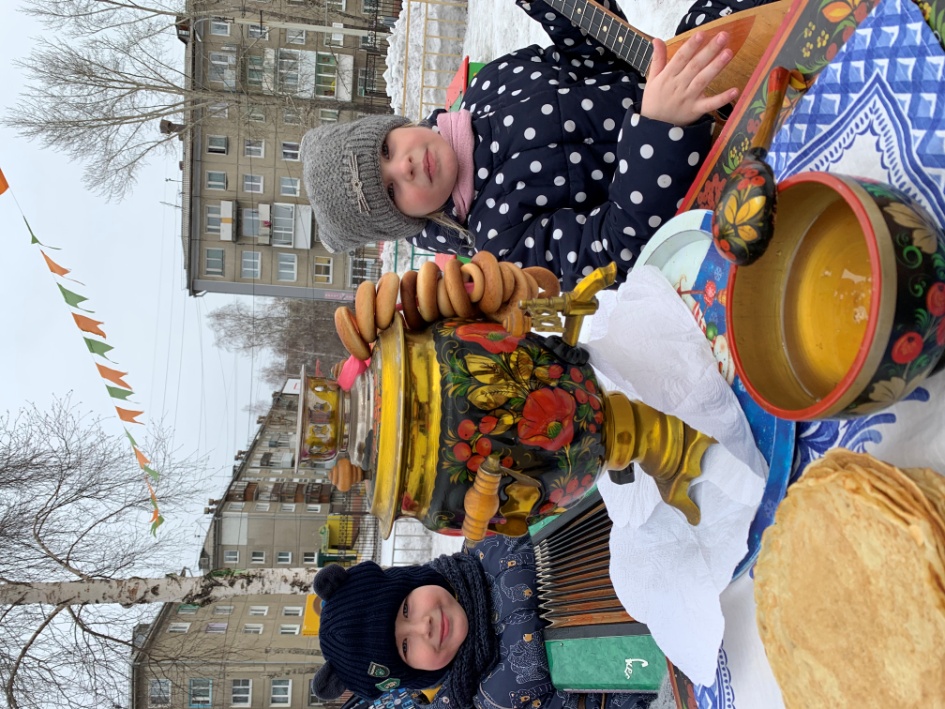 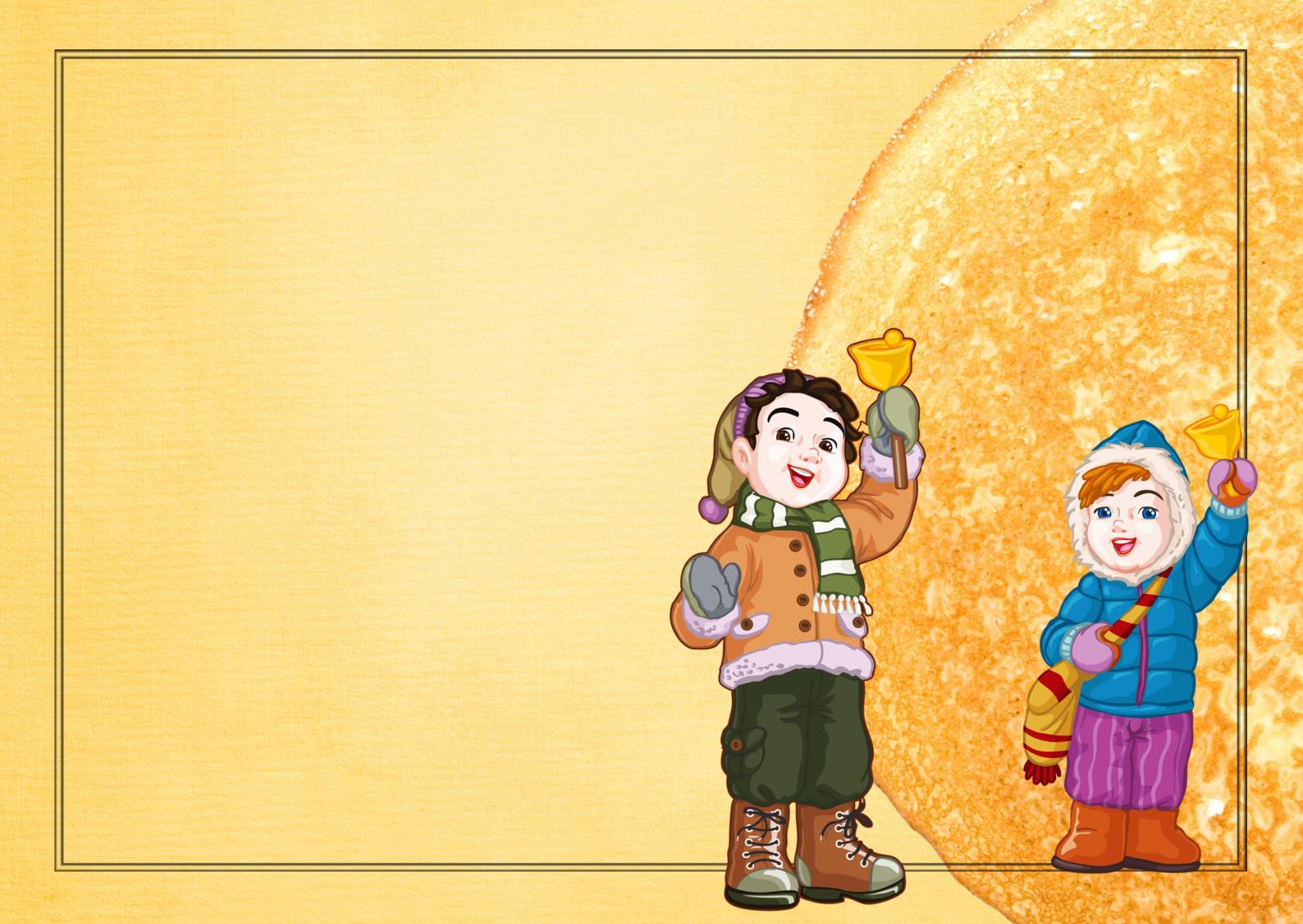 Спасибо за внимание!!!
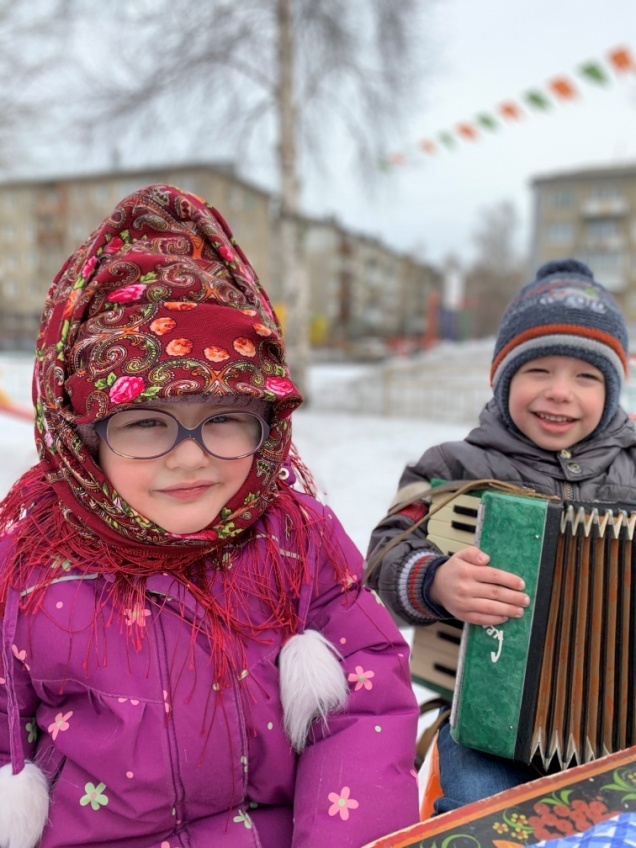